A Survey of Finishing Wood
Common Stains, Finishers, and Sealers
By Cody Hanson for the Olympia Woodworkers GuildDecember 2023
Pantheon of Finishing
Natural – Anything grown in nature, refined for useSynthetic – Anything derived from a labStains – Things that change your mediums’ colorFinishers – Things that protect the surface, but don’t seal poresSealers – Things that protect the surface/seal poresMixers – Things that thin one item or mix multiple items
Naturals:Stains/Finishers/Sealers
Linseed Oil
Linum Usitatissimum
Previously called Linum or Linus, now called Flax
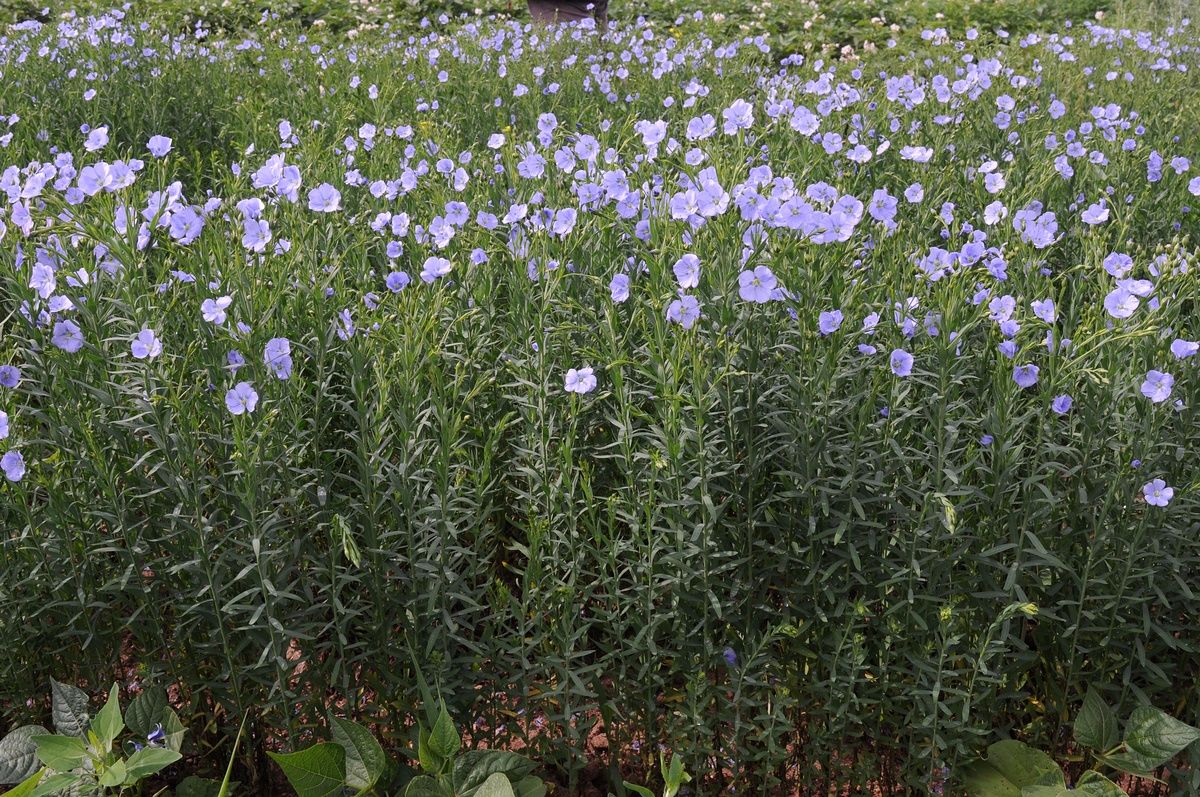 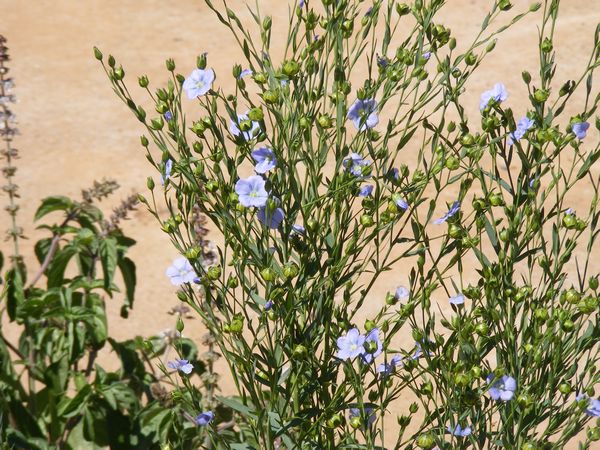 Linseed Oil
Linseed cultivation confirmed as early as 9000 years ago (7000 BC)
First documented in Ancient Sumeria 5900 BC
Used as an additive to cereals, for sealing wood, and oiling metals.
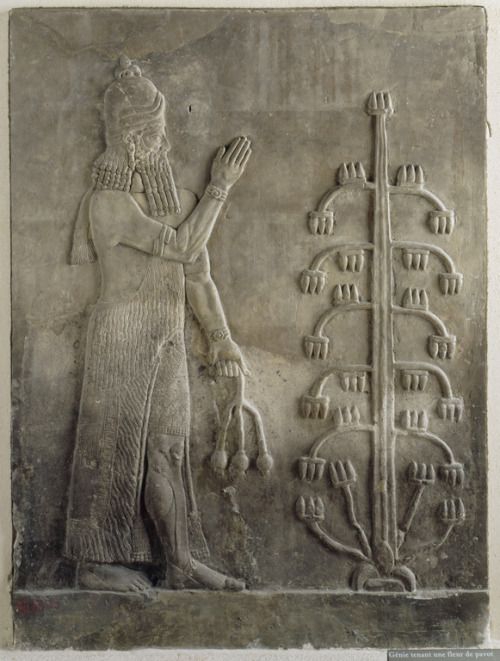 Linseed Oil
Key ingredient in paints, putty's, glazes, wood sealers, animal feed, leather treatment, iron/steel treatment, etc
Active mass production from 5900 BC – 1950s AD, nearly 8000 years.Is a “drying” oil. Is often absorbed by substance and hardens when dried. 

Adds a slight yellow taint to wood and can take weeks to feel dry to the touch. Won’t fully cure for months (if you can smell it, it’s not cured)
[Speaker Notes: Sumeria wood
Egyptian Paints
Roman Oils

1861 – 1m gallons/year, 1870 – 12m. 1890 – 48m, 1920 – 335m, 1940 – 810m, 1975 – 810m

Additives. Blacking, lead oxide/white lead – tetra ethyl lead
Brush, wipe, spray]
First attested use was in 2650 BC  for writing
Candle use first attested 2600 BC
First documented case of Beeswax on wood, 200 BC
Beeswax
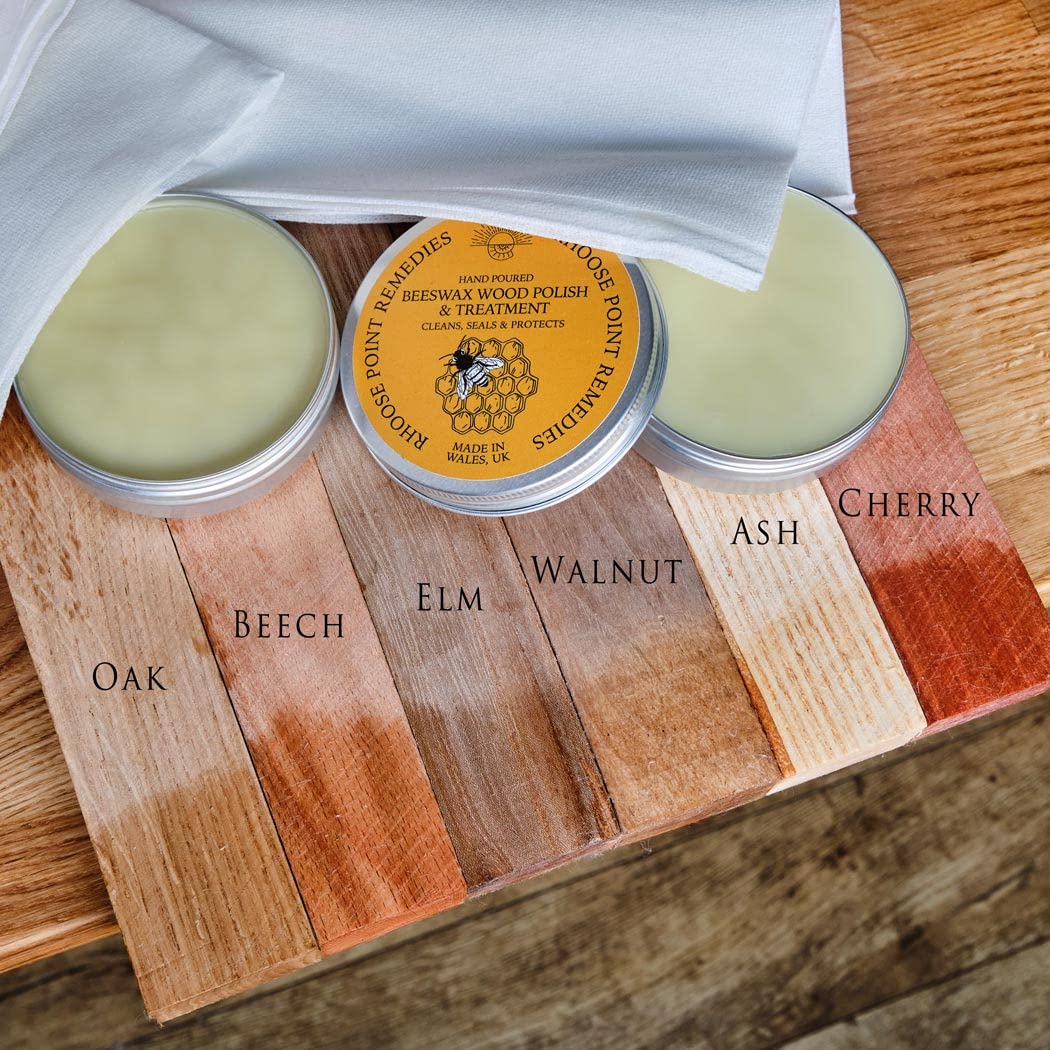 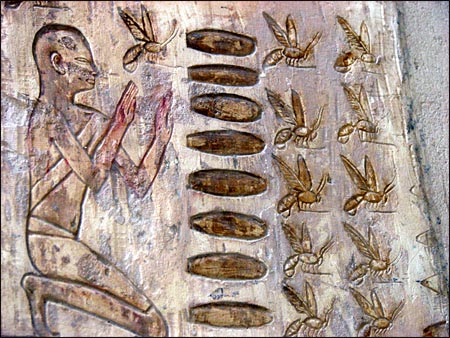 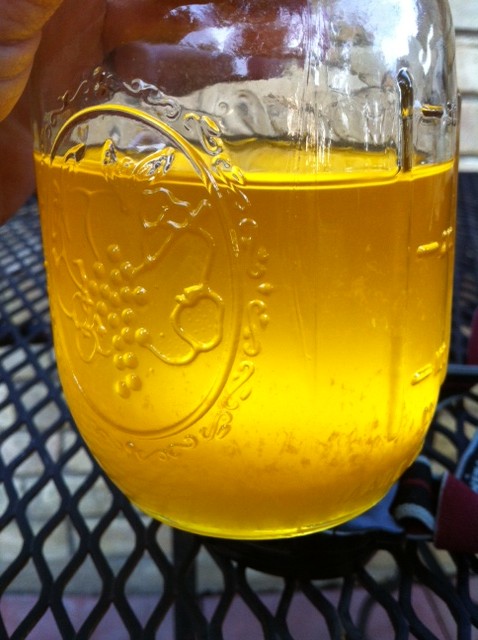 Danish Oil
Mix of Linseed Oil and Beeswax
Gets its name from “Danish” workers hired to do wood and stone work in 7th century Europe, who readily used the mix
Name was revived in the 1950s by Swedish Furniture manufacturers as a marketing name for the distinctive “old world” look.
Traditionally 1 part wax to 3 parts oil
Modern mixes
Carnauba Wax
Copernicia Prunifera, Carnauba Palm
Native to Brazil. First used commercially as a wax in the late 1700s
Frequently mixed into beeswax from 1800s on to create a smoother application
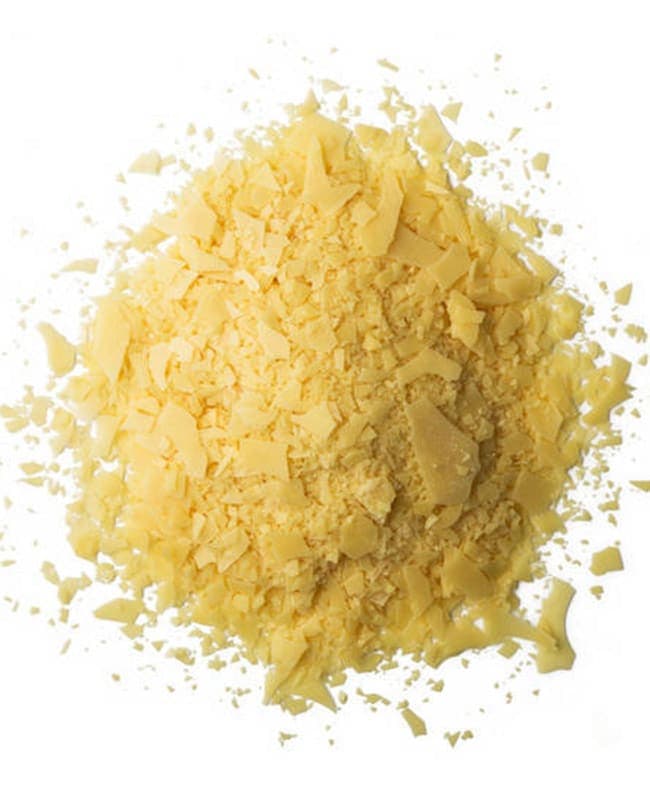 [Speaker Notes: Glossy vs beeswax matte
Higher melting point
white/ vs yellow
Harder to apply, but longer lastingMixed in with a lot]
Tung Oil
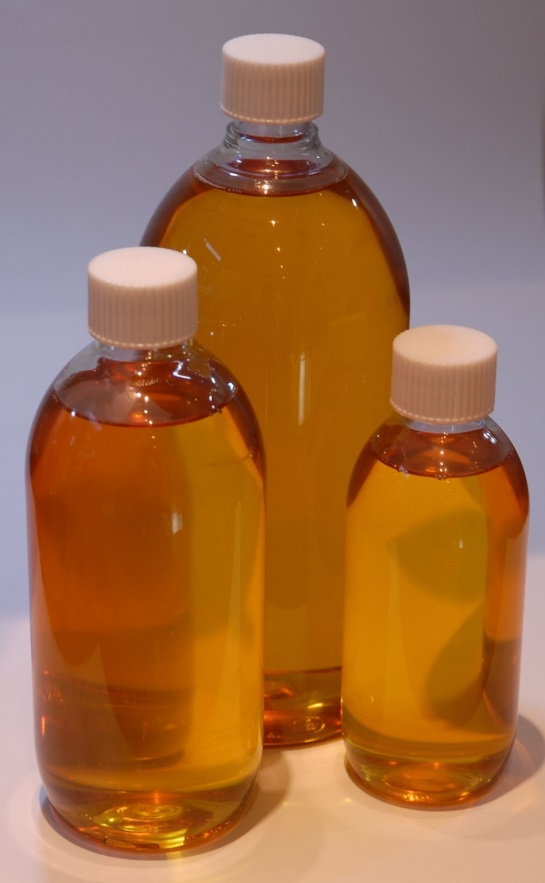 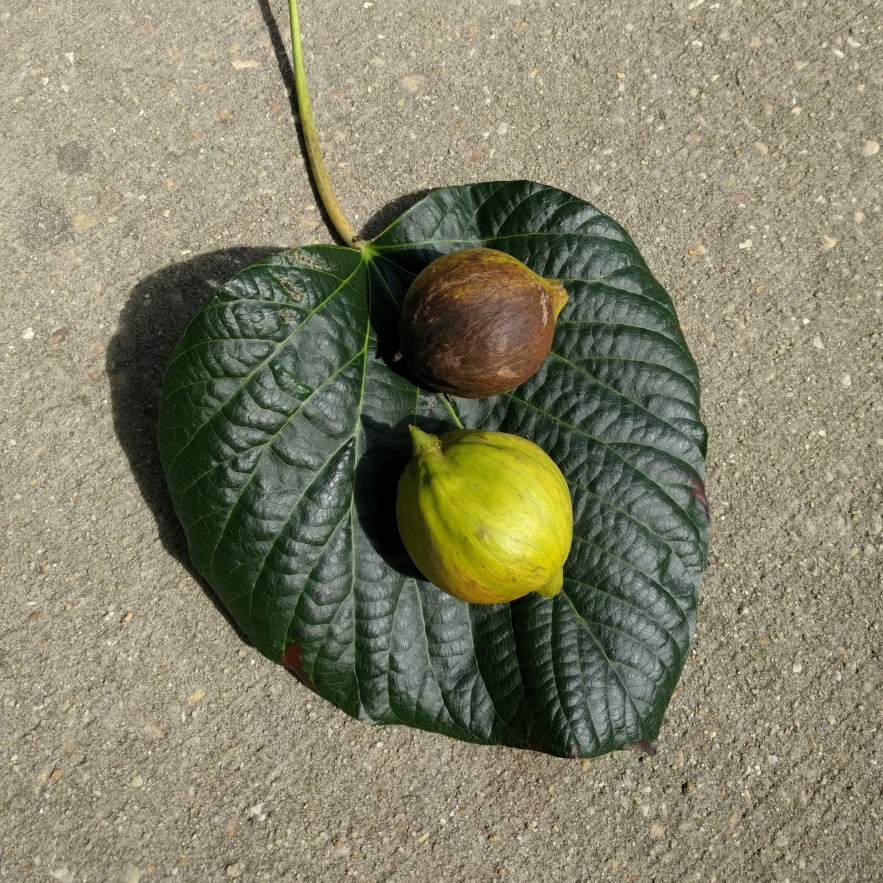 Vernicia fordii, Tung Tree
First documented 500 BC
Primarily used to seal ships 
was discovered by western nations in 1642
Often mixed with Linseed Oil
Still used for boats and outdoor furniture
Modern mixes
[Speaker Notes: Modern polyurethane mixes

Brush, don’t wipe. 
Can thin]
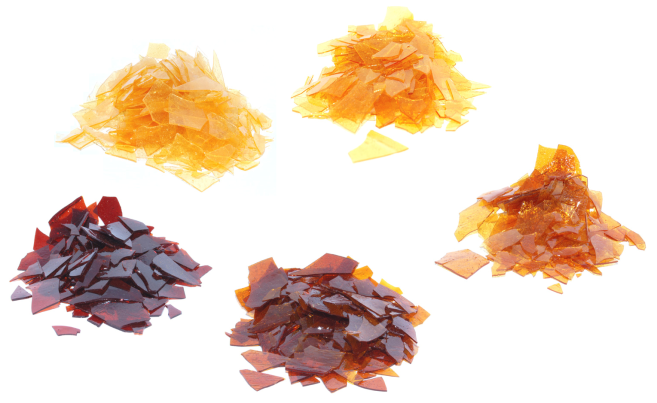 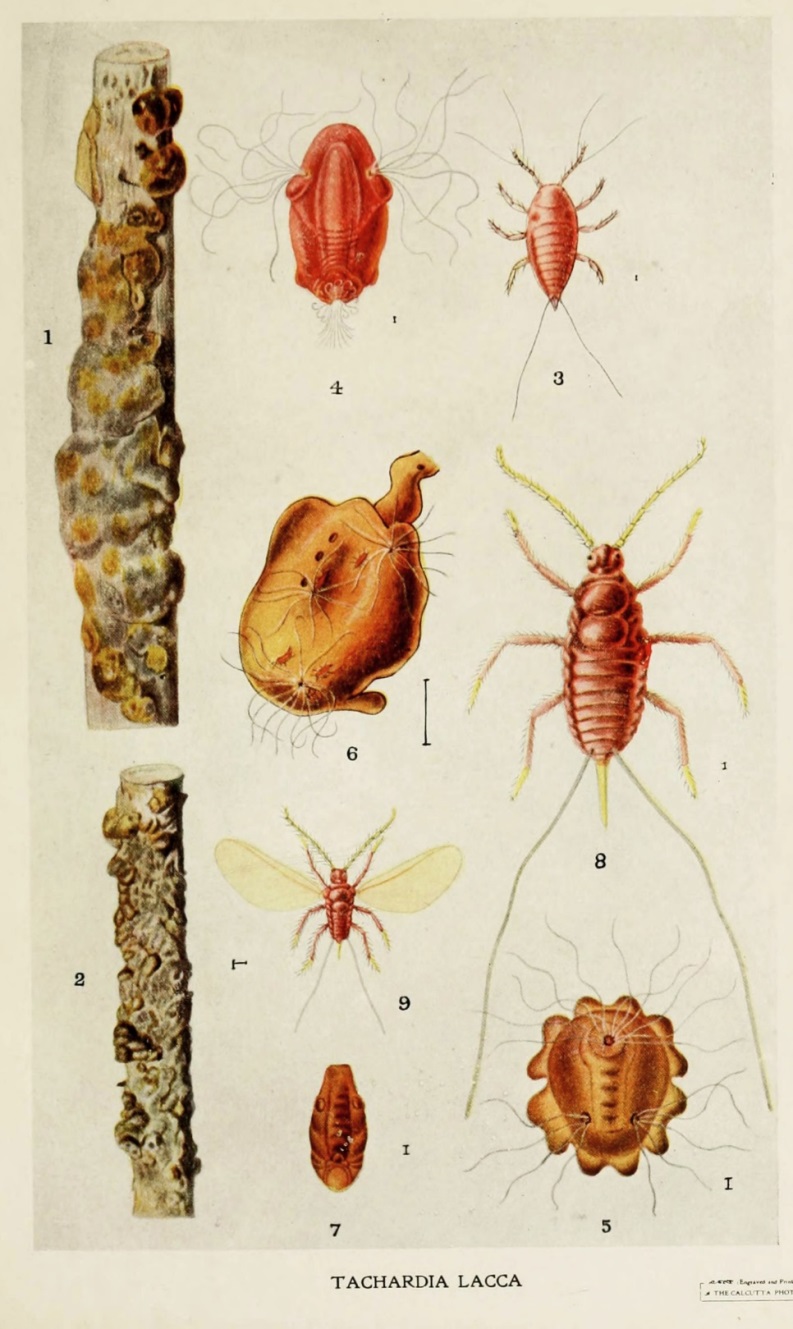 Shellac
Literally She – Lac. Wax substance produced by the female Lac beetle as it eats the Kusum tree (Schleichera oleosa)
Dissolves in alcohol
Most recently application merges with each previous application
Shellac: Fine Furniture
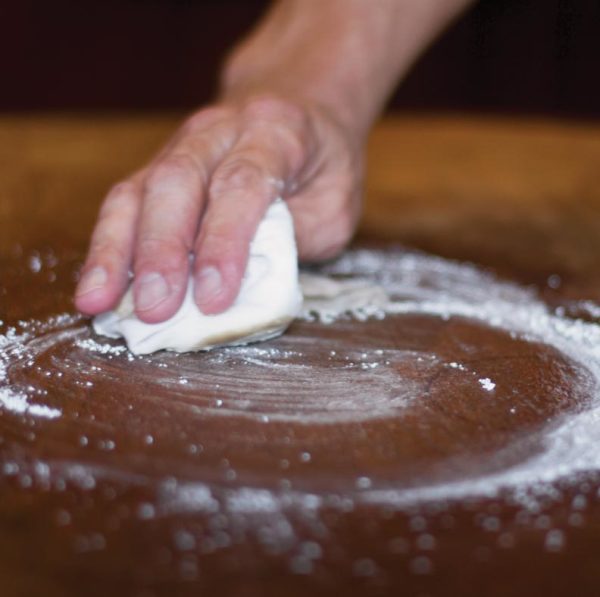 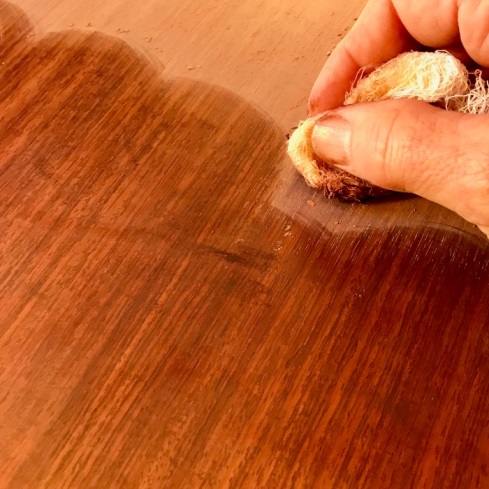 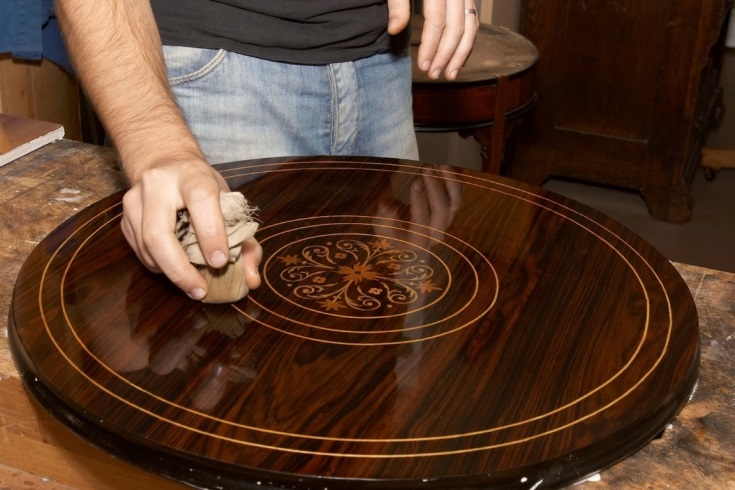 French Polish: Linen + ground pumice + shellac
Two Methods:
French – soak the linen + pumice in shellac, apply. Repeat 8-10 times
English – apply shellac, then sand with linen + pumice. Repeat 8-10 times
Lacquer: Eastern
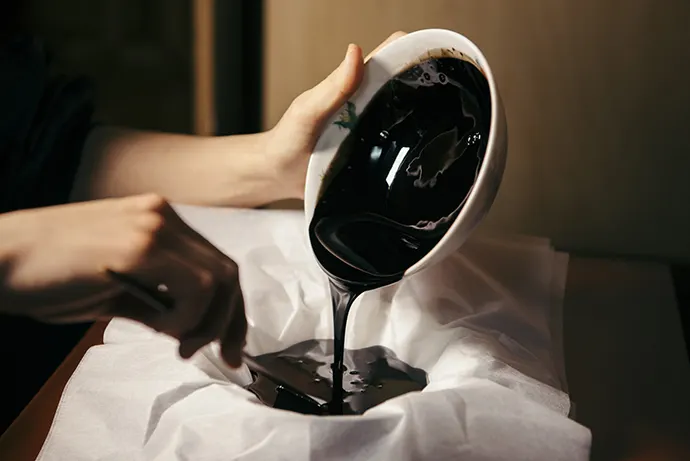 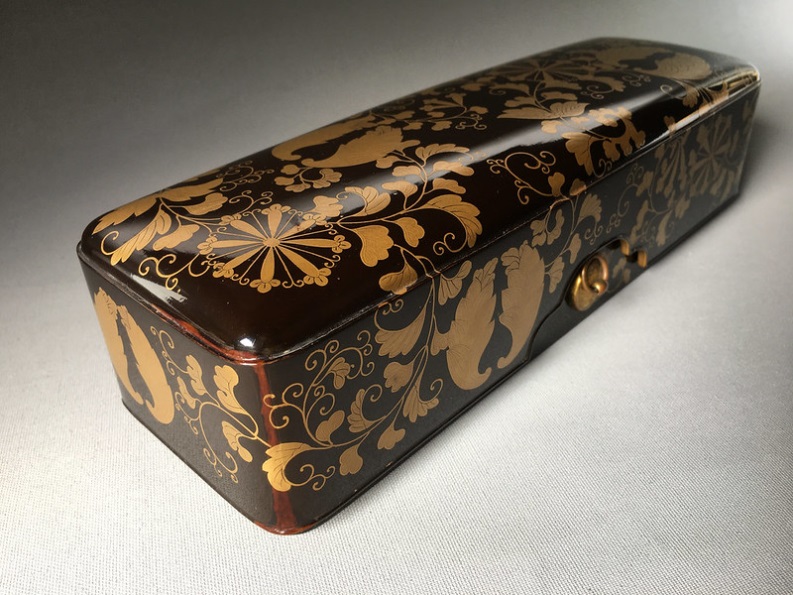 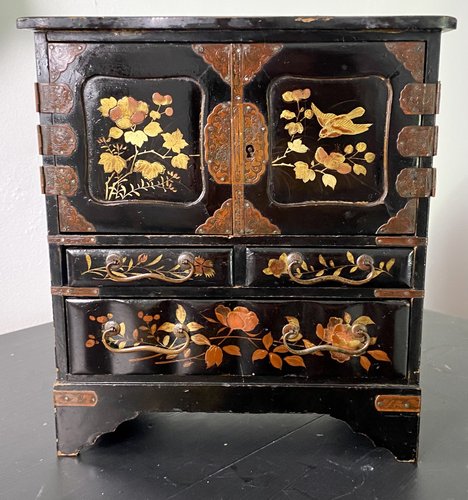 Distilled sap of the Toxicodendron vernicifluum, the Lacquer tree
Present in Japan 12,000 years ago
Multiple types
Unrefined is 25% water, Brown
In its refined state is clear
Japanese name changes based on the dye added to it
Linseed oil sometimes added for sheen

NOT JAPPANING
Lacquer: Western
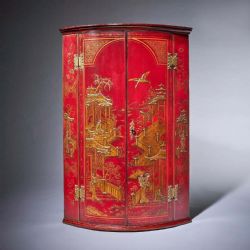 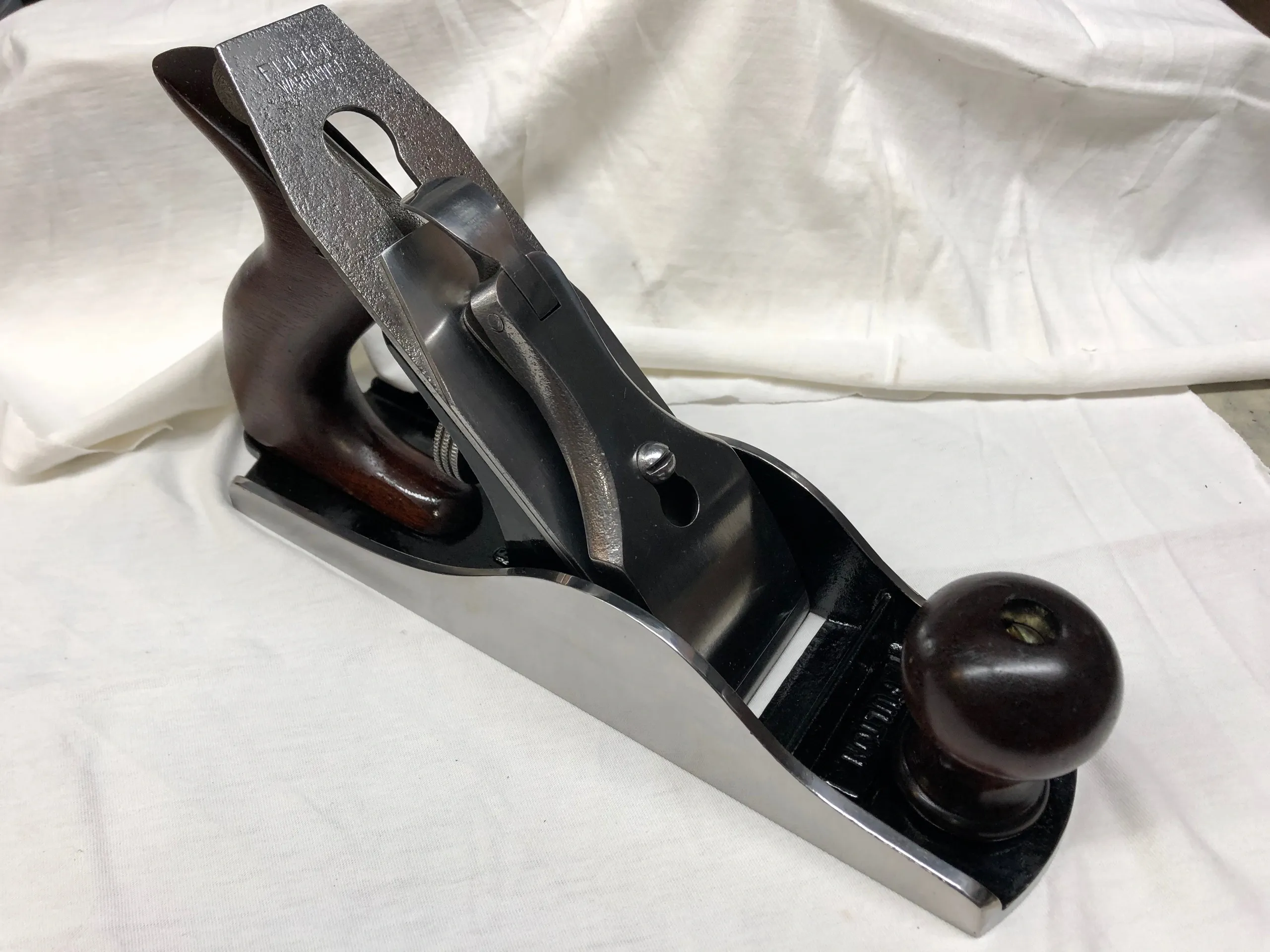 Is a Shellac based product (thus the name)
First appears in the 1600s
Resins dissolved in alcohol create color bases
Mix into shellac, add pine resin, add turpentine
Shake
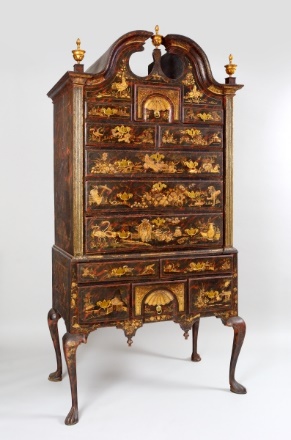 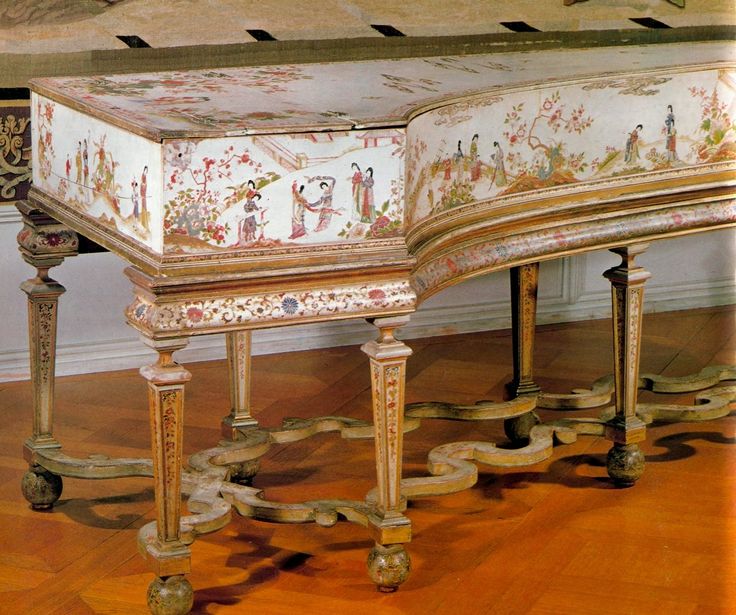 Varnish
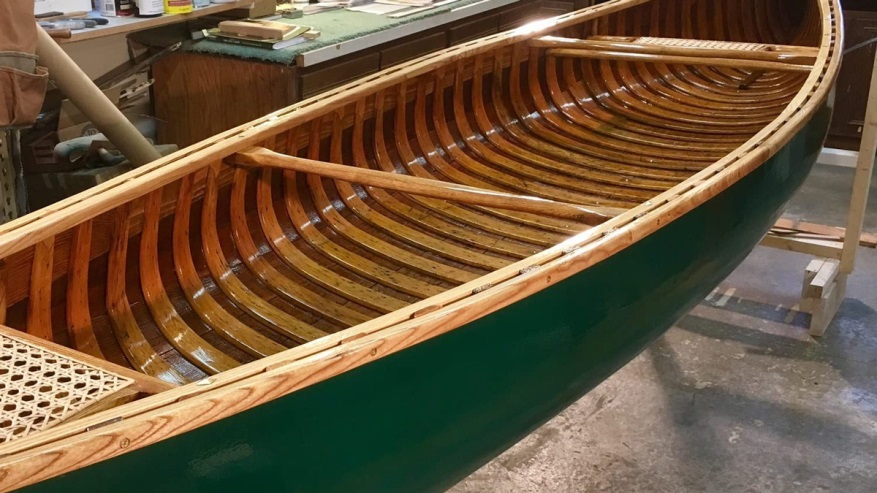 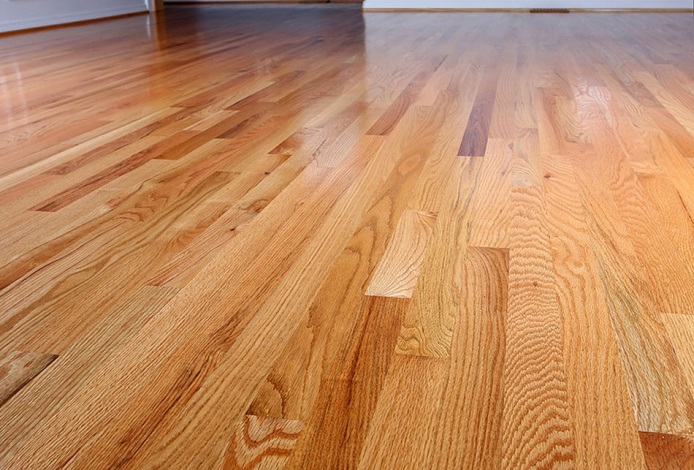 From the Latin – Vernix, meaning “foul smelling resin’’
1 Part drying oil + 1 part resin + 1 part solvent
Most common recipe, Linseed oil, Pine Sap, Turpentine
In use from Ancient times to 1950s
Boats, clothing, floors
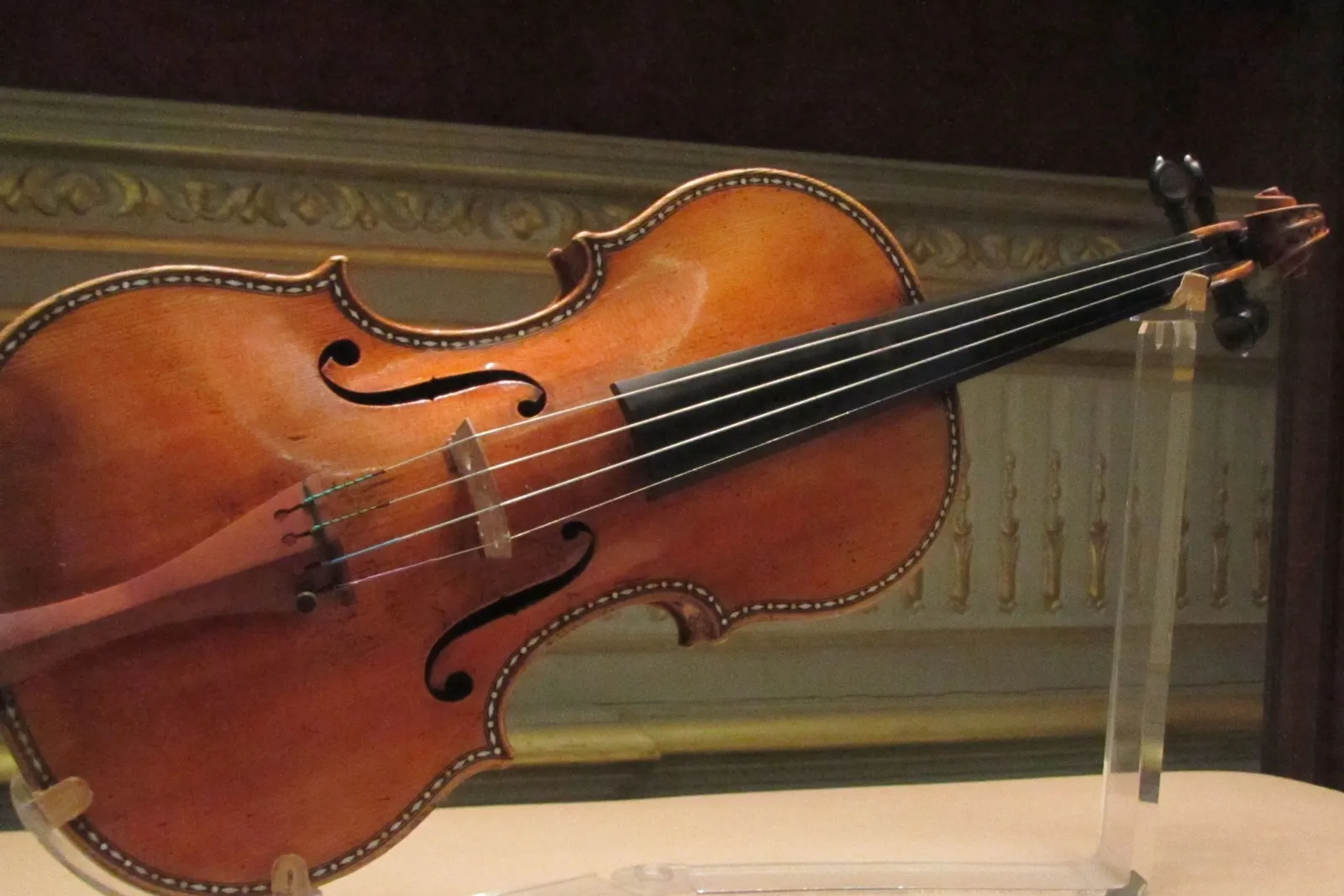 Naturals:Stains
Ammonia Hydroxide
Used for “Fuming”, not application
Reacts to Tannins in wood
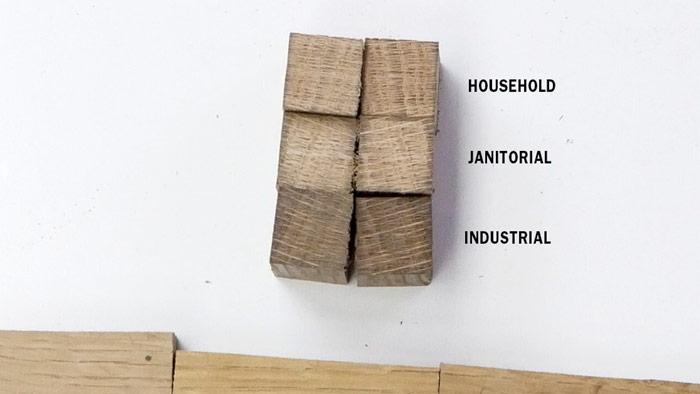 [Speaker Notes: Quertannic acid – Tannin

Oak, maple, spruce, larch, mahogany,chestnut, elm, 

% varies.]
Sodium Hydroxide
Lye
Reacts to Tannins
Ages wood
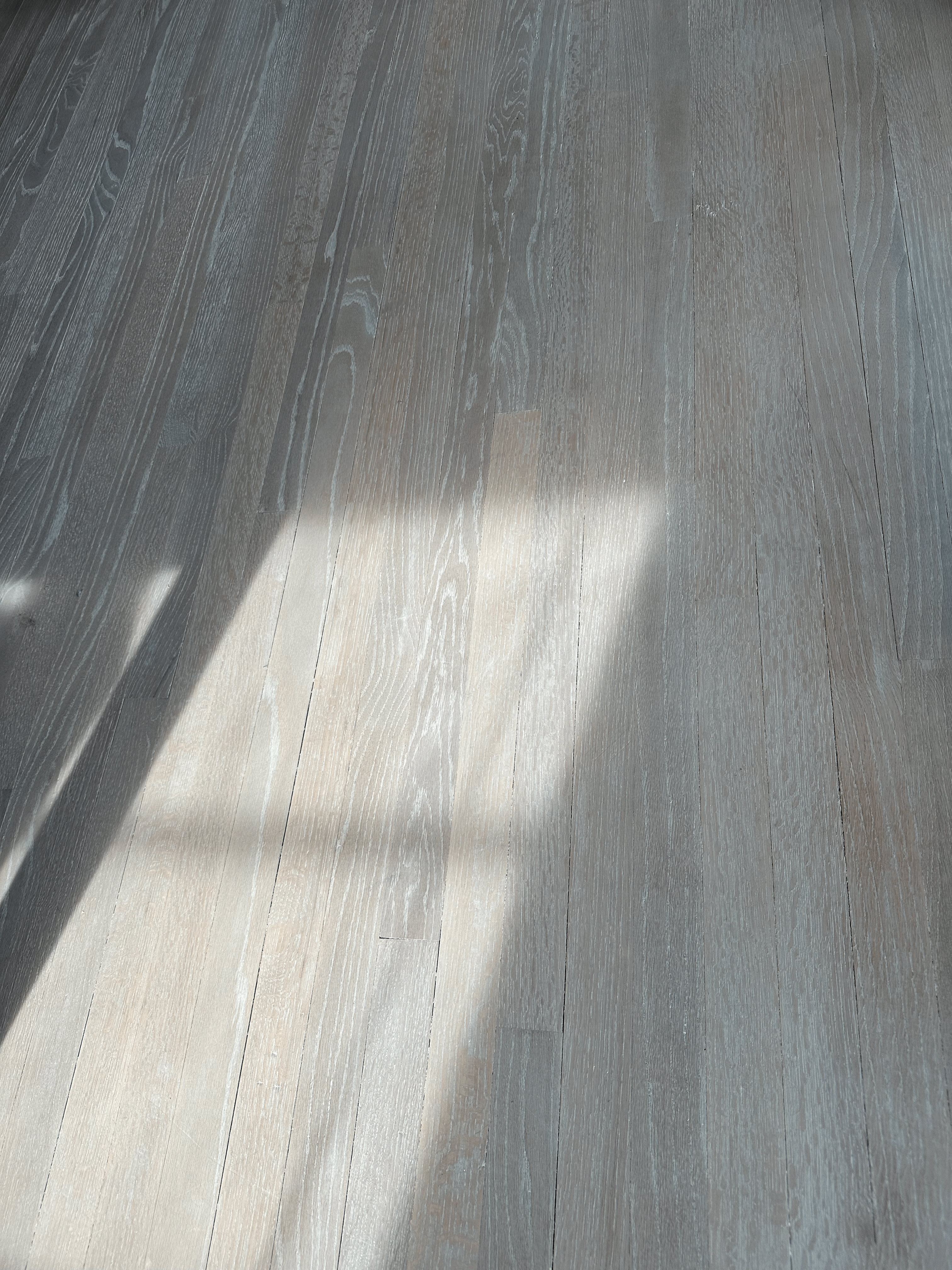 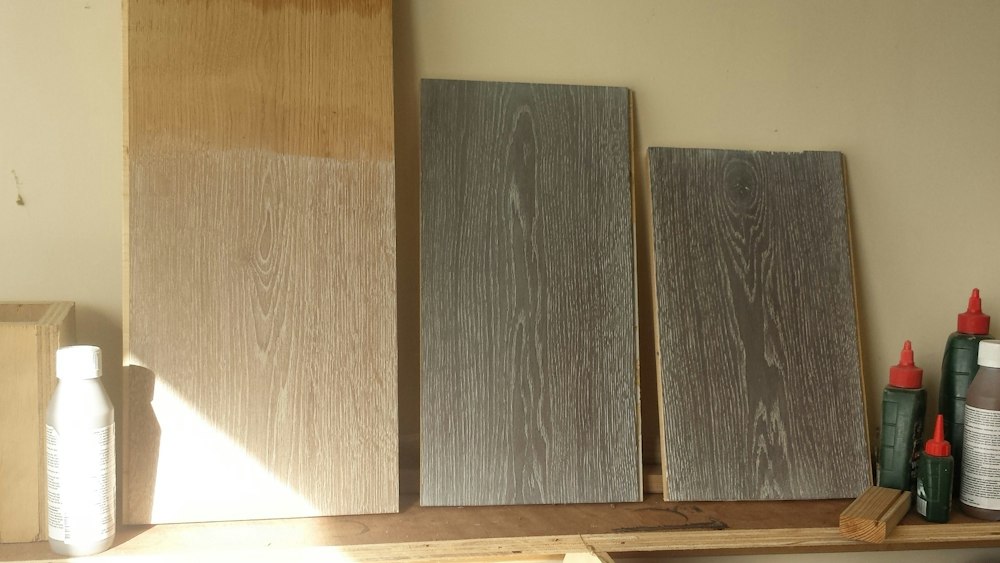 Iron Acetate
Buff Iron
Reacts to Tannins
Rusted Iron in water, mixed to a 50:50 solution with vinegar
Turns Solid black
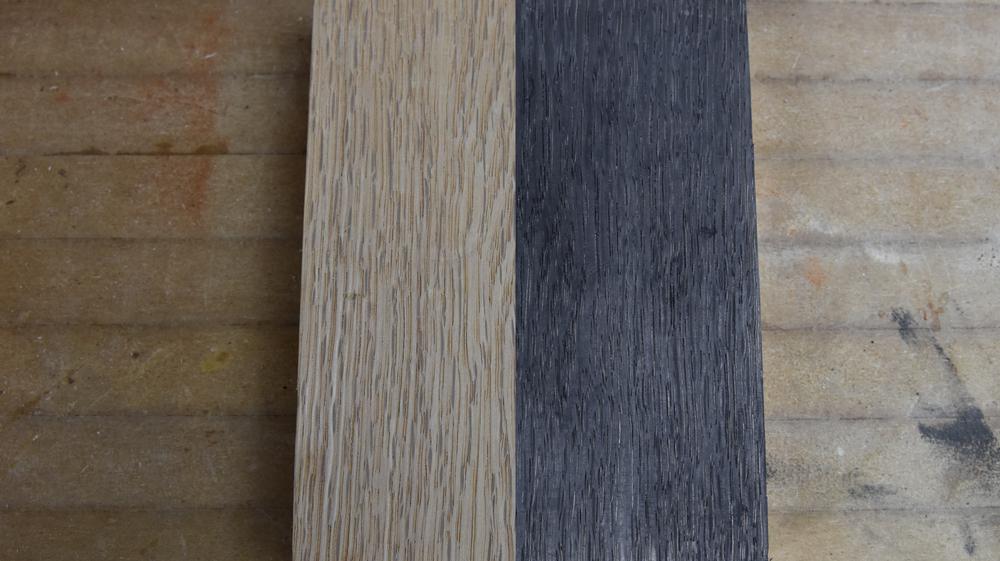 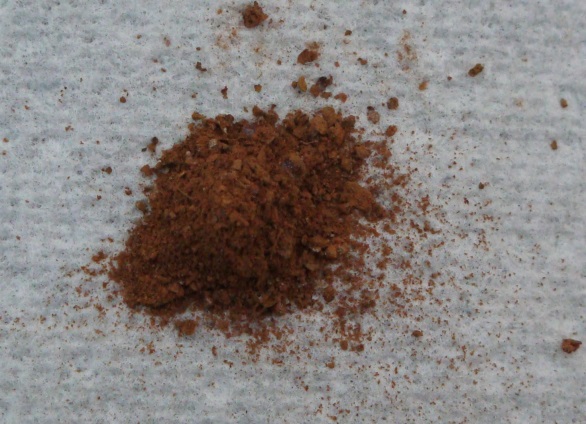 Sodium Borate
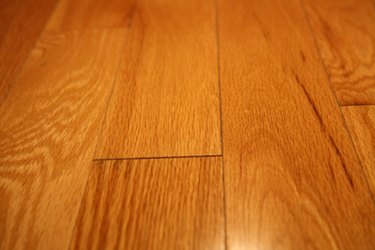 Borax
Prevents Mold
Prevents boring insects
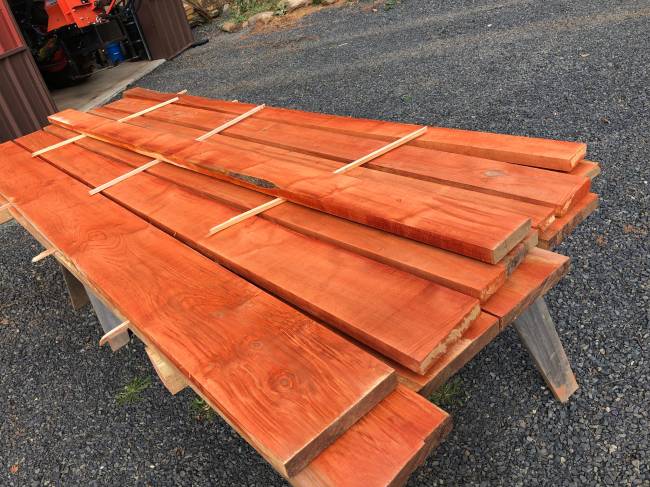 Potassium Dichromate
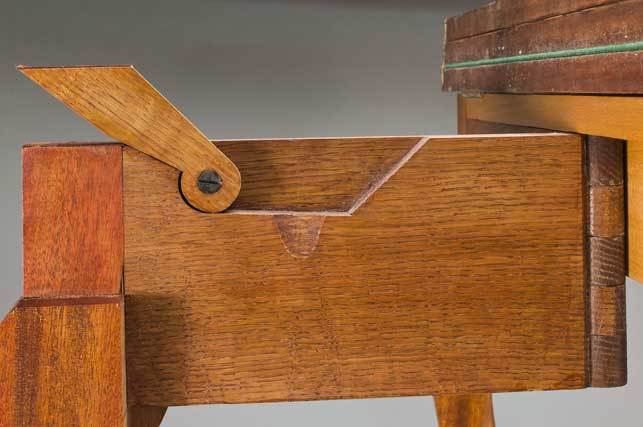 Extremely Toxic to touch and smell. 
Used originally for “Tanning”, leathers, wood, printing, and film. 
Ceramics Glazing
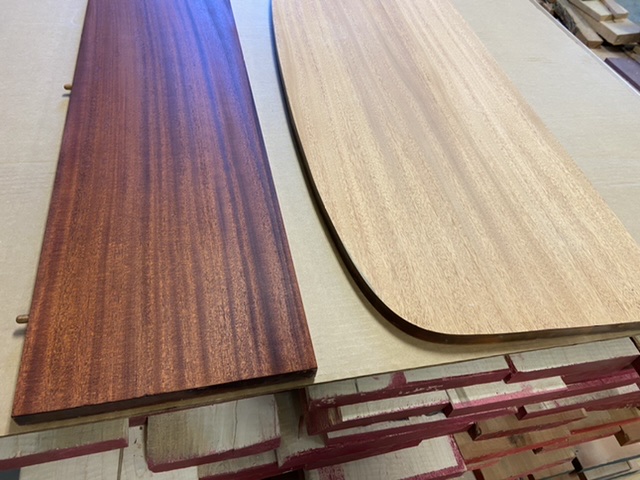 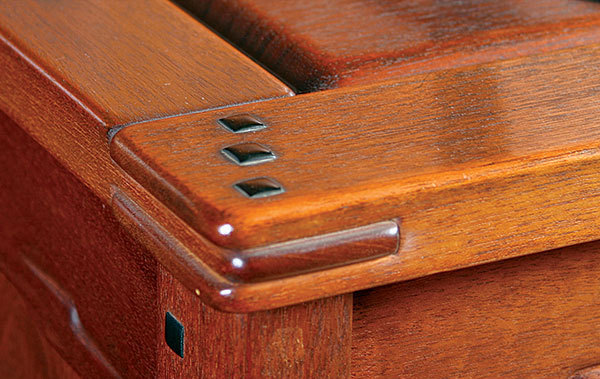 Naturals:Solvents
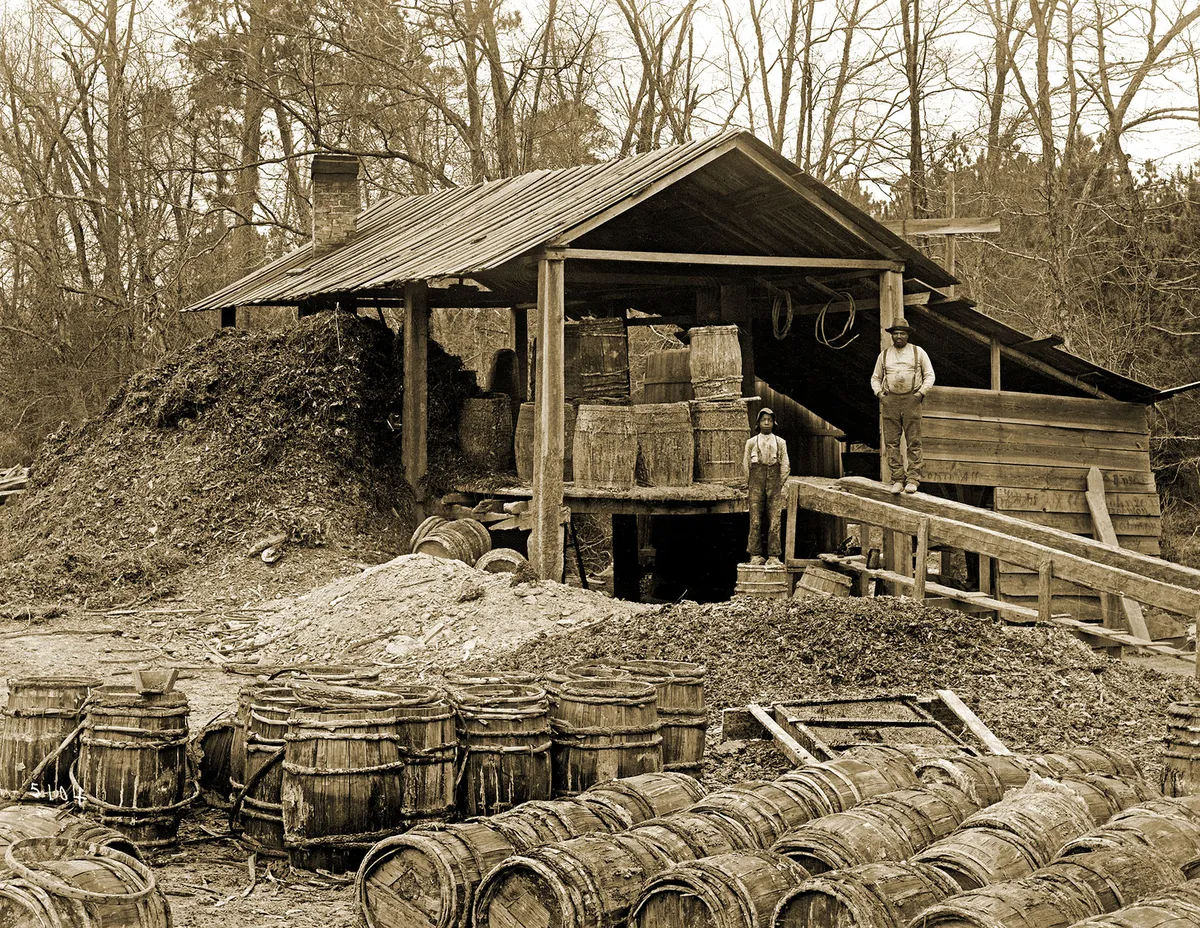 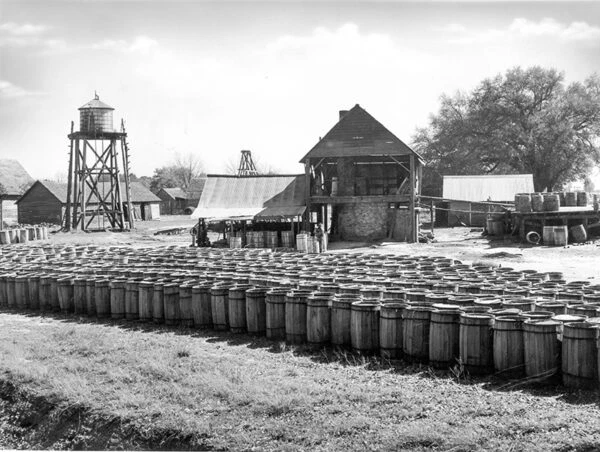 Turpentine
From the Greek Terebinthine -  “resin”
Orginally used the Terebinth tree, but moved to Pine. 
In the US, Eastern White Pine then Western White Pine

Used in EVERYTHING
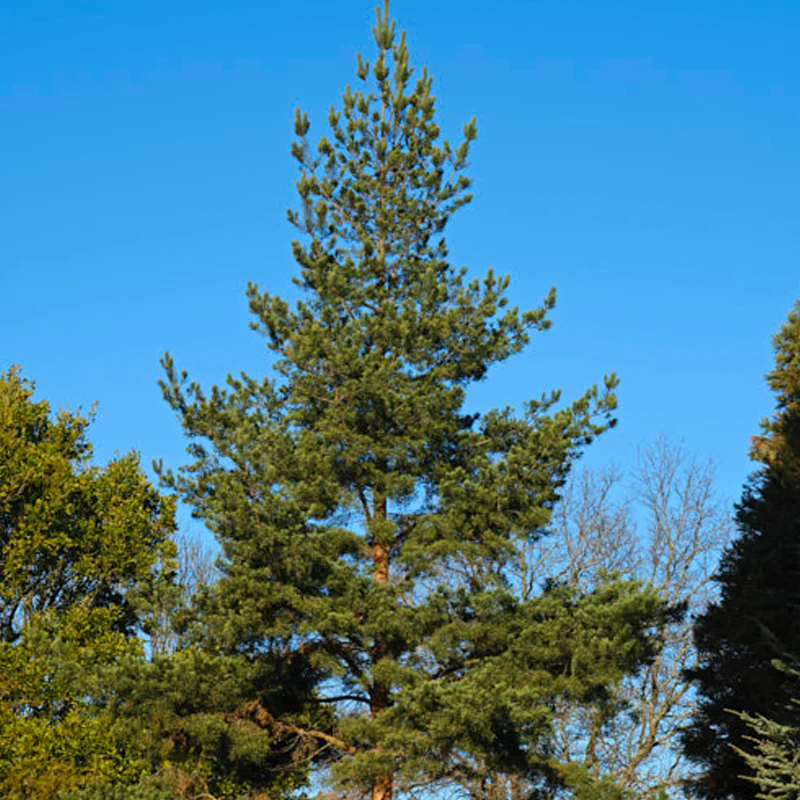 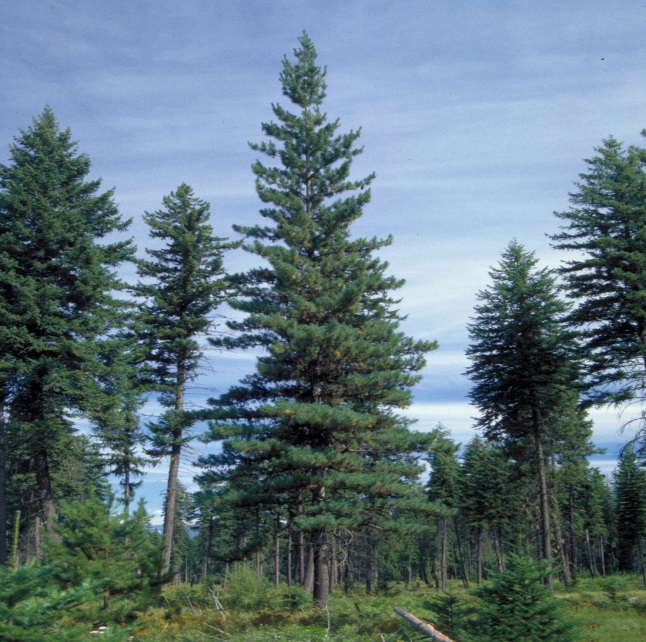 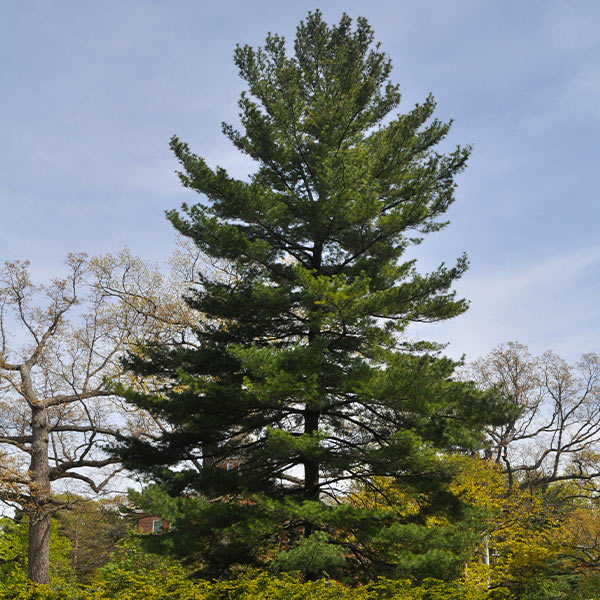 [Speaker Notes: Toxic
Bio Solvent

Pine sap, distilled into liquid.]
Synthetics:Solvents
False Turpentine
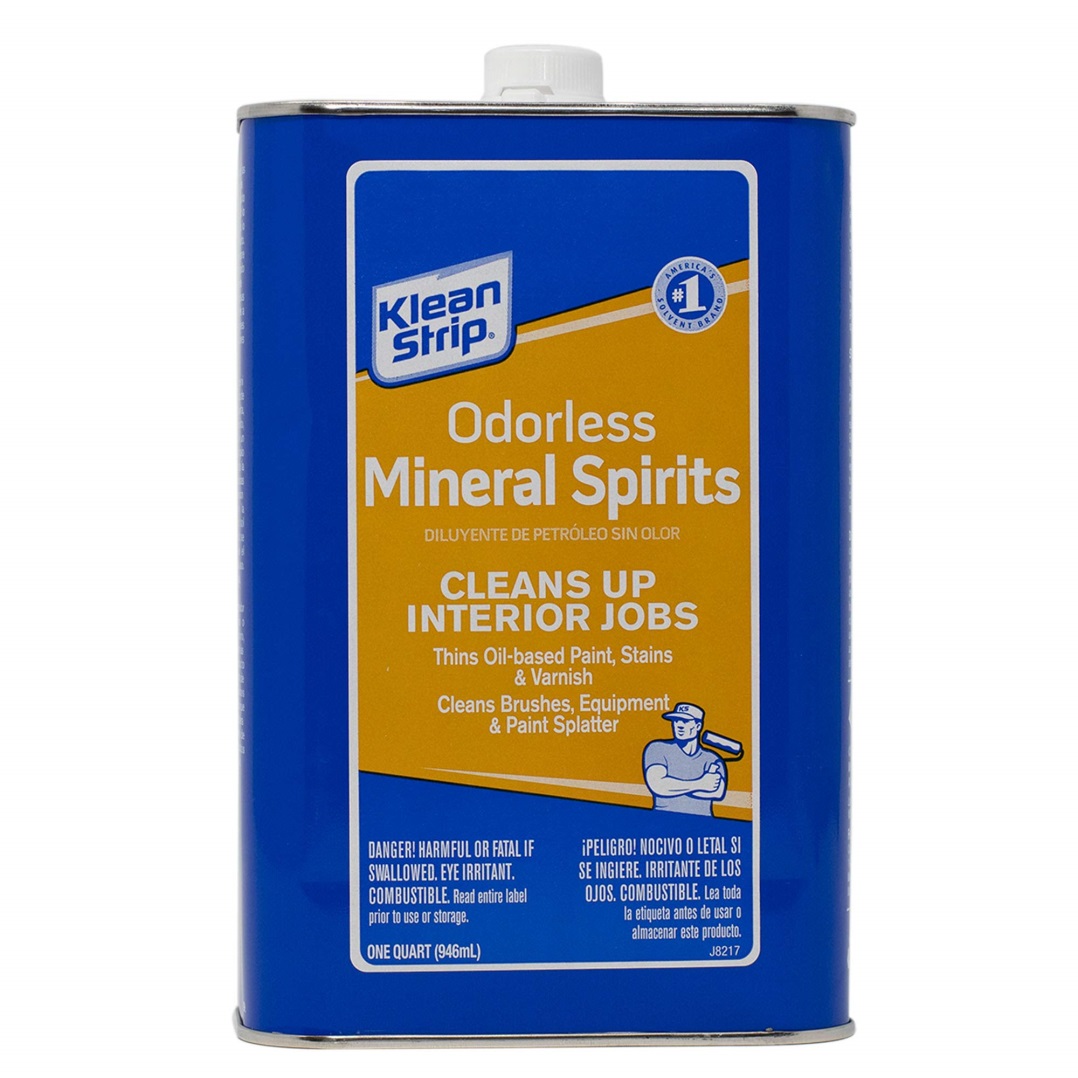 Oil Solvent
Chemically complicated or 1 step from Diesel
Became known as White Spirits, Petroleum Spirits, or Mineral Spirits
Synthetics:Dyes
Aniline
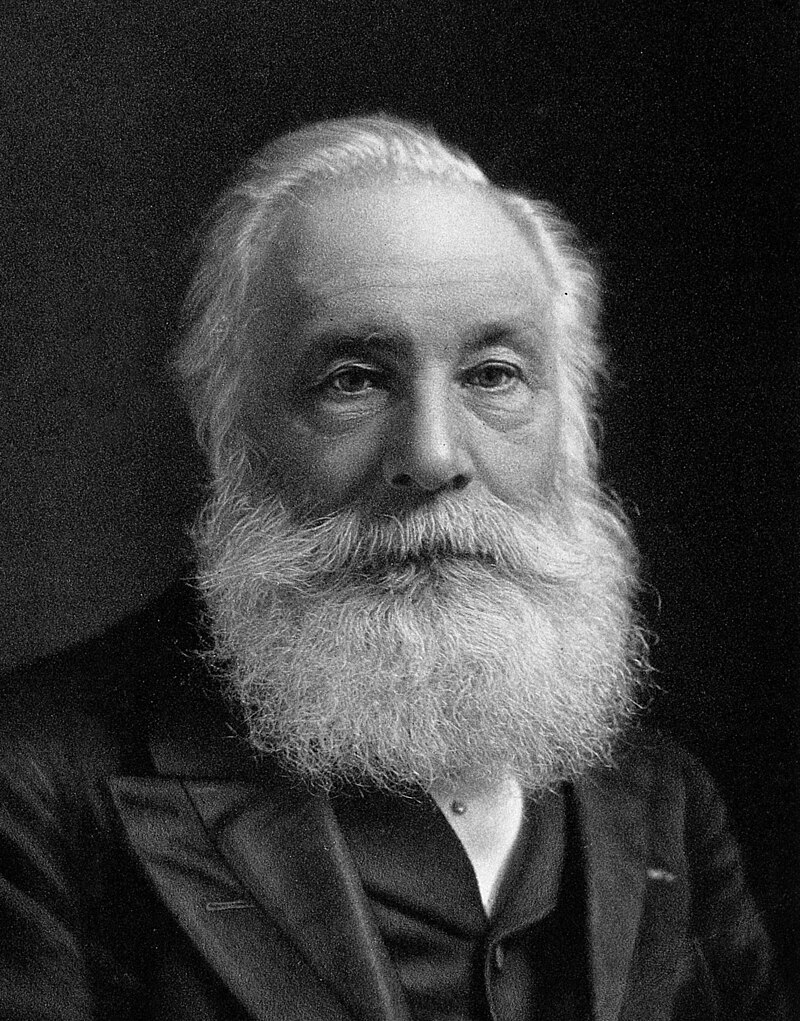 William Henry Perkin
At age 18, 1856 made his discovery while looking for a synthetic cure to Malaria.
[Speaker Notes: Mauvine]
Aniline Wood Dyes
Generally refers to dried powder dyes requiring Oil, Water, or Alcohol to become usable
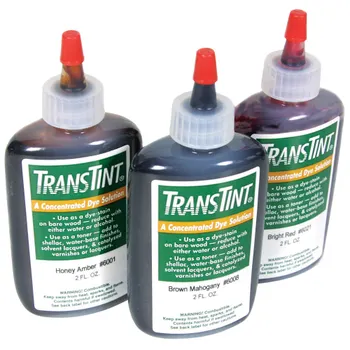 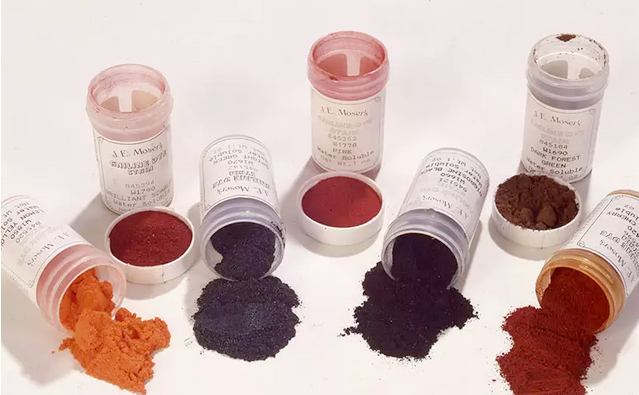 [Speaker Notes: Lee Valley Dyes
W. D. Lockwood Dyes (Tools for woodworking)
J.E. Moser's
Trans Tint]
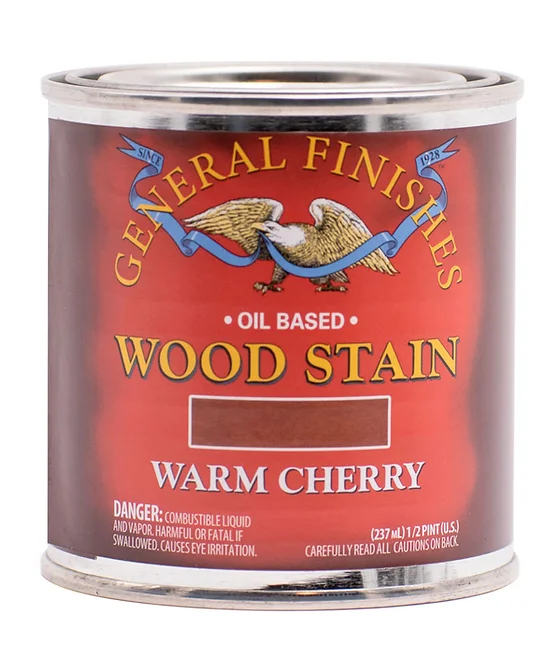 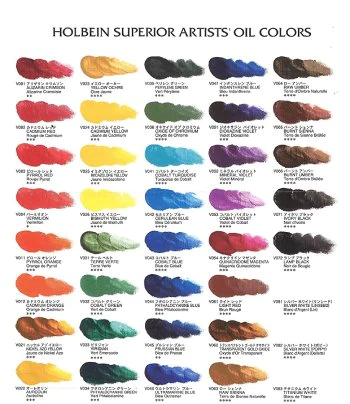 Oil Stains/Paints
Traditional Way of staining
Aniline Dye + Linseed OilUsually includes dyer agents
Really only works on hardwoods
Prefers planned surfaces vs sanded
High VOC, requires near instant cleanup Mineral Spirits
Doesn’t raise the grain
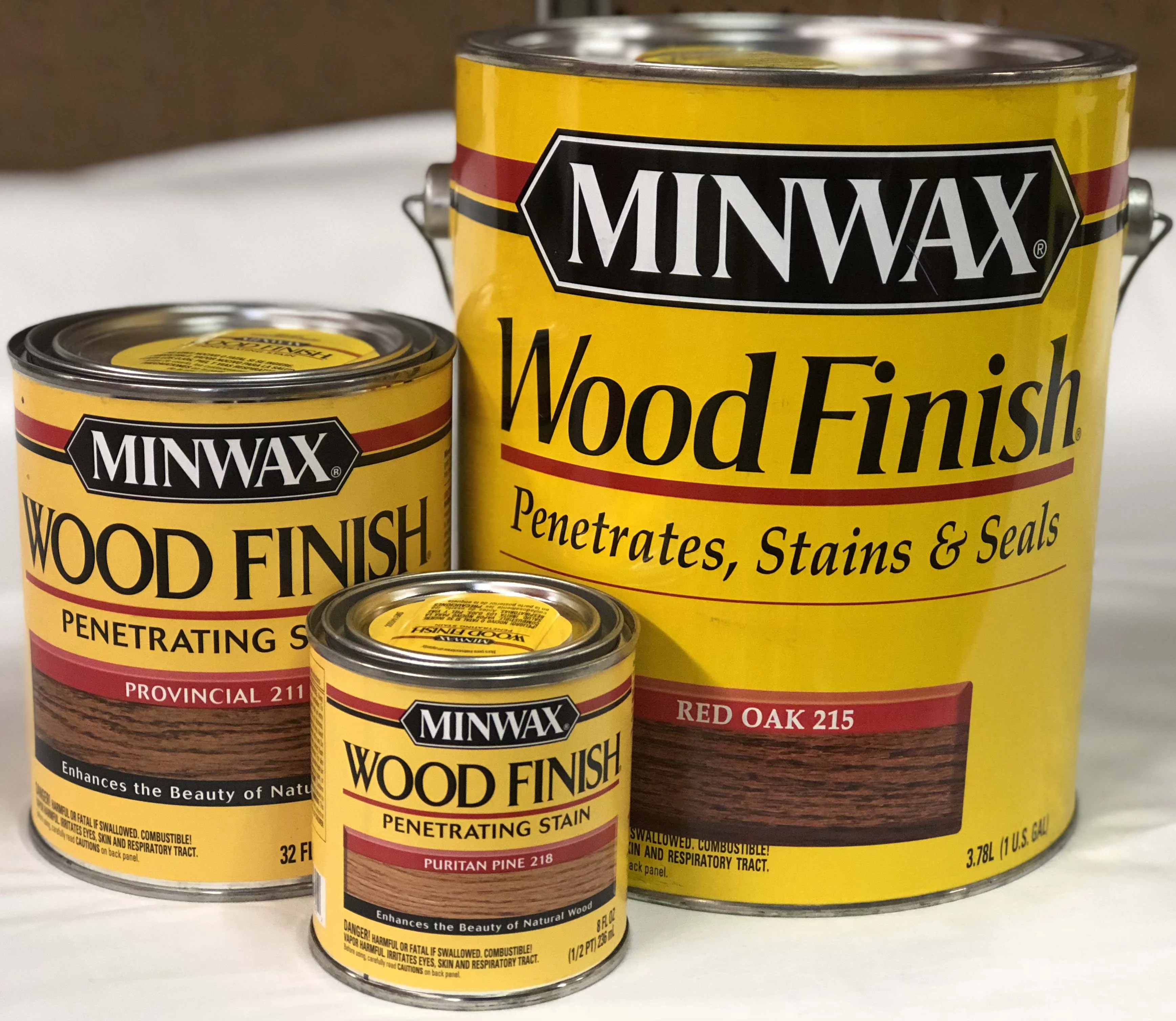 Water Stains
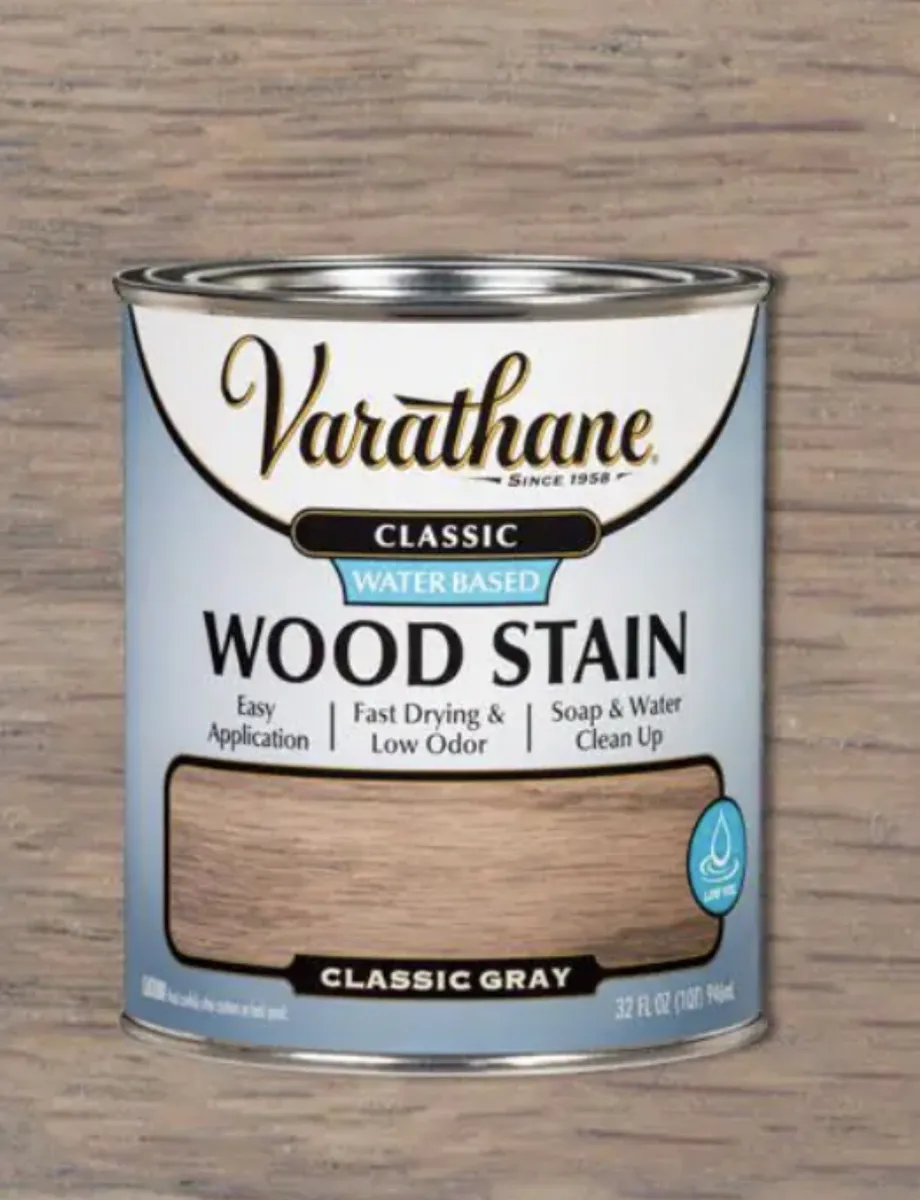 Modern way to stain
Aniline Dye + Water + Evaporating agent
Works on most woods
Low VOC, Easy clean up, wash with water
Prefers sanded surfaces vs planed ones
Raises the grain
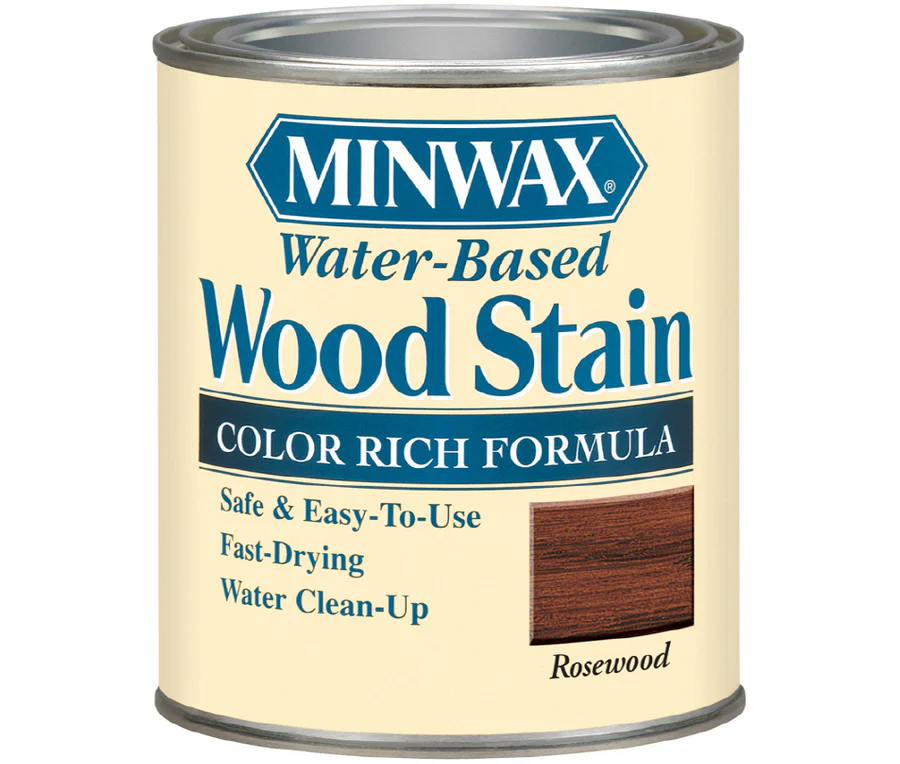 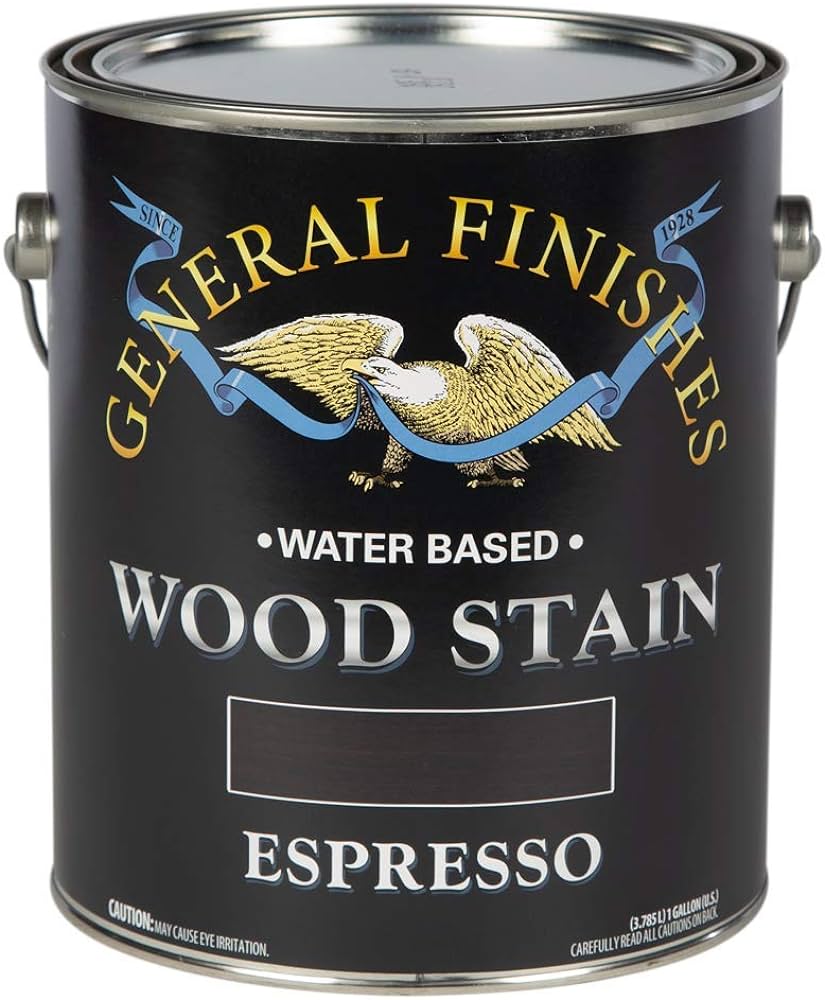 Gel Stains
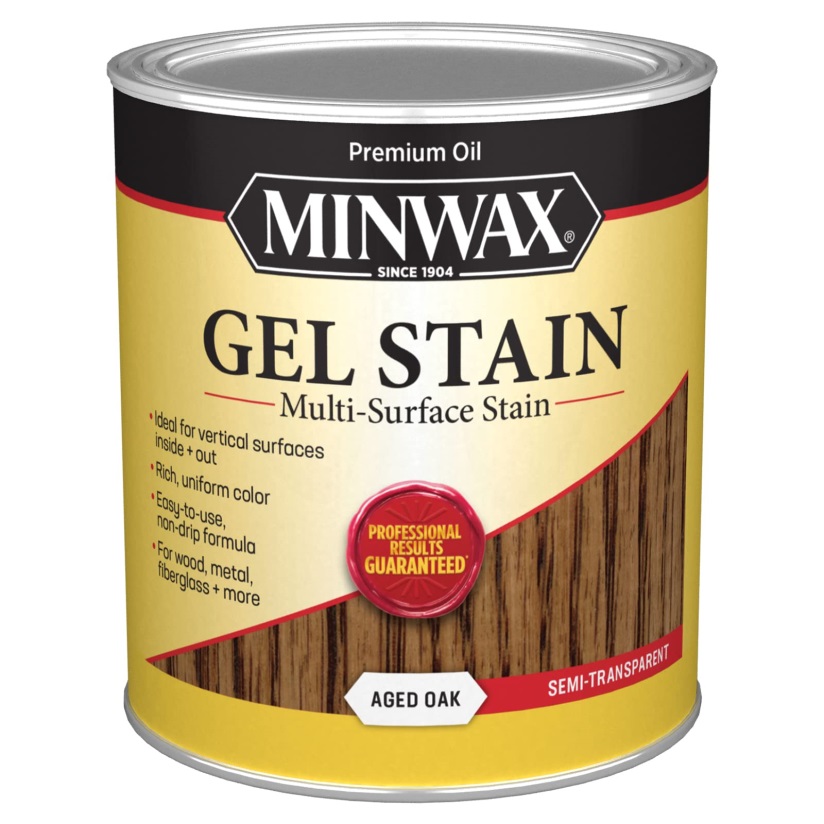 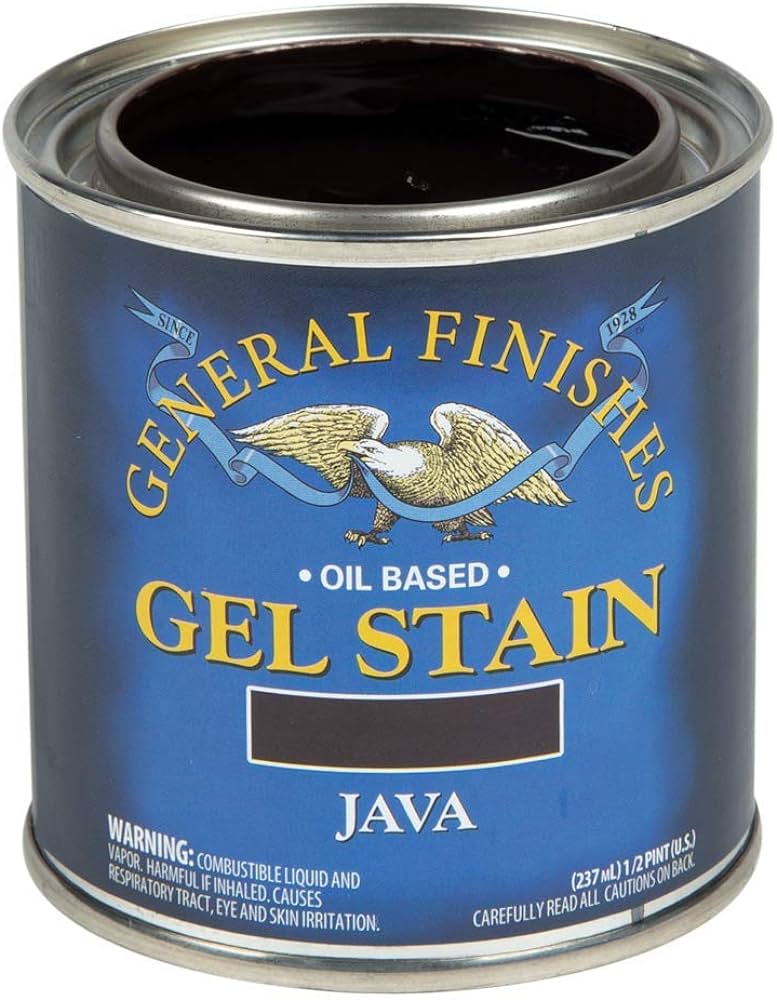 Invented 1960s
Aniline Dye + Linseed Oil + synthetic jelly + Urethane
Works on all woods, already finished surfaces, non-wood surfaces
Doesn’t raise the grain
Doesn’t blotch, can stain finished woods
Higher VOC than Water based, lower than traditional oil based. 
Requires Mineral Spirits for cleaning
Synthetics:Finishers/Sealers
Mineral Oil
Liquid Paraffin or White Oil
Simply liquid Petroleum Jelly
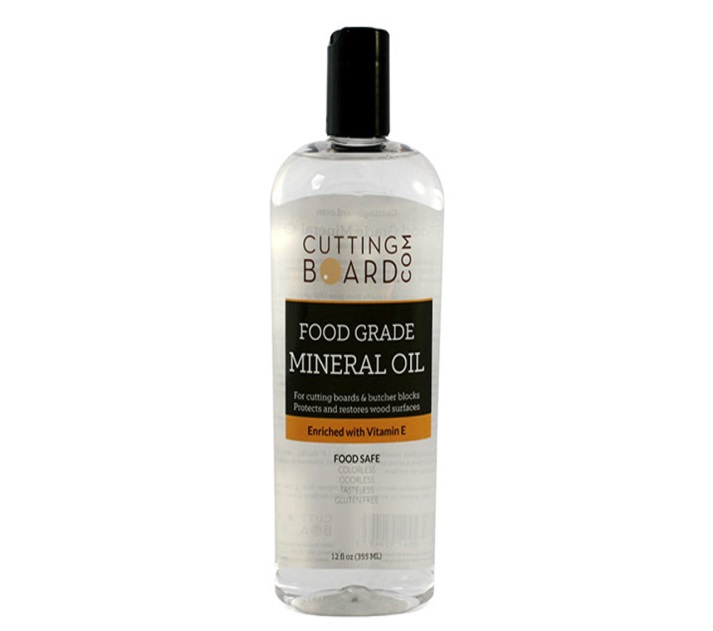 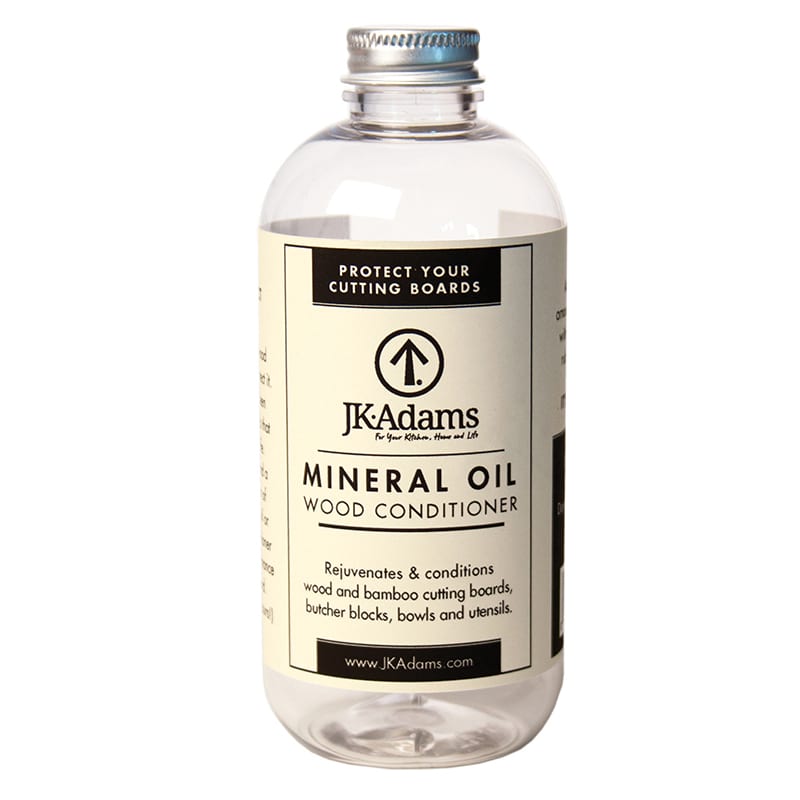 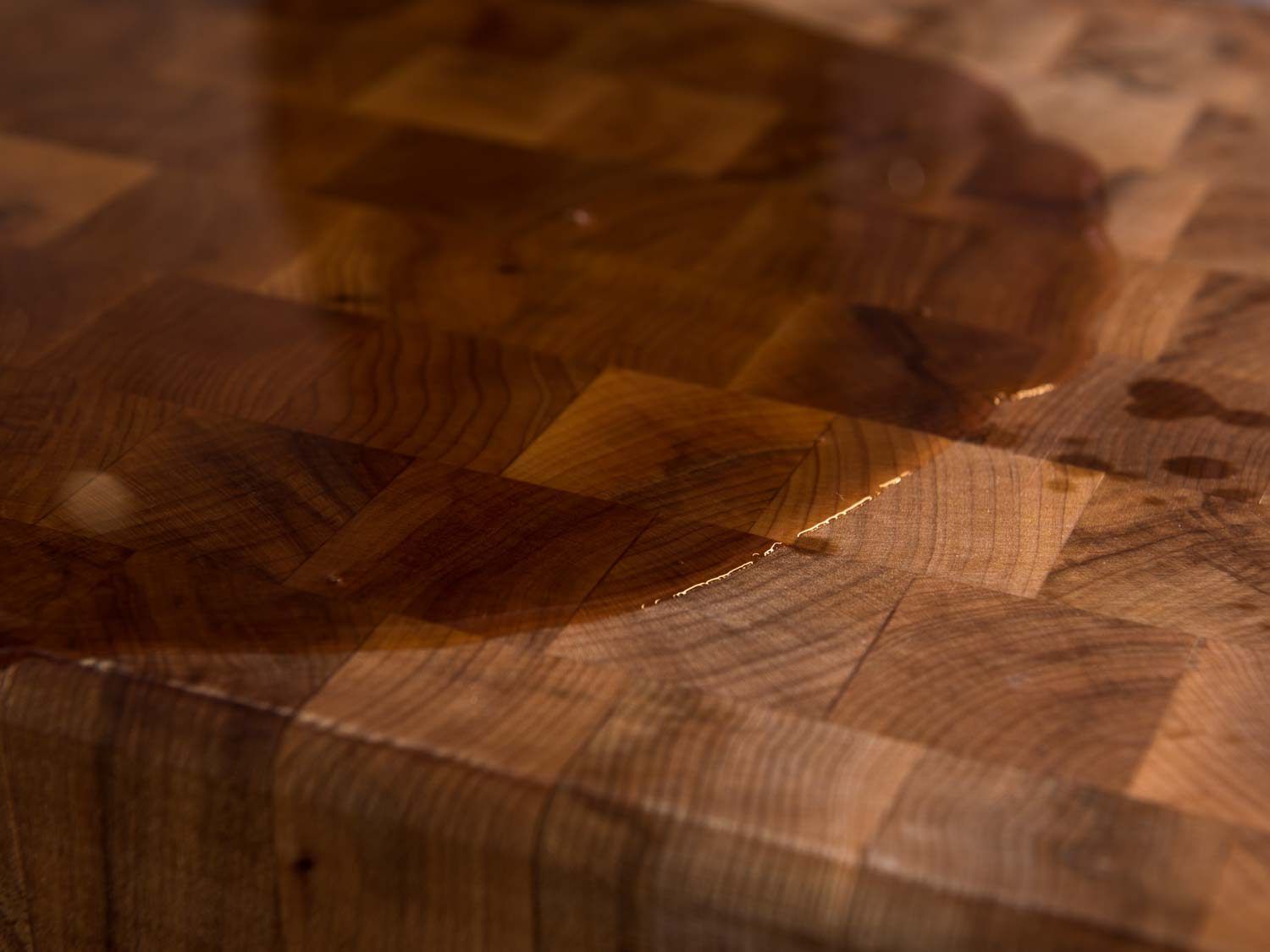 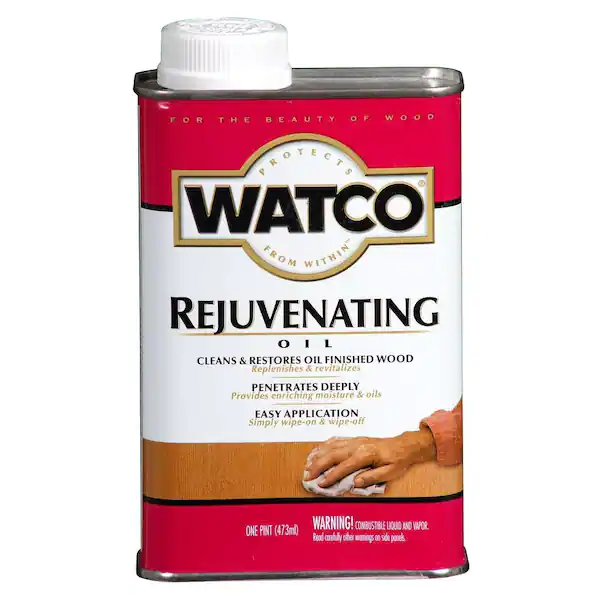 Polyurethane
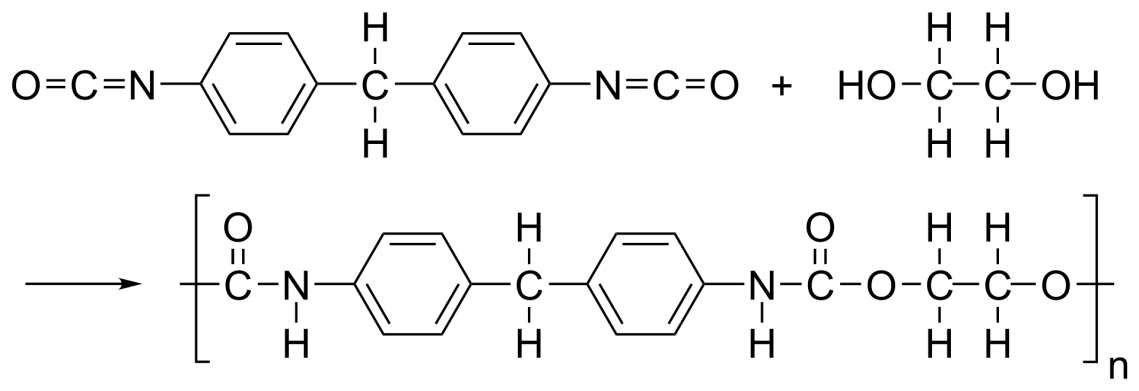 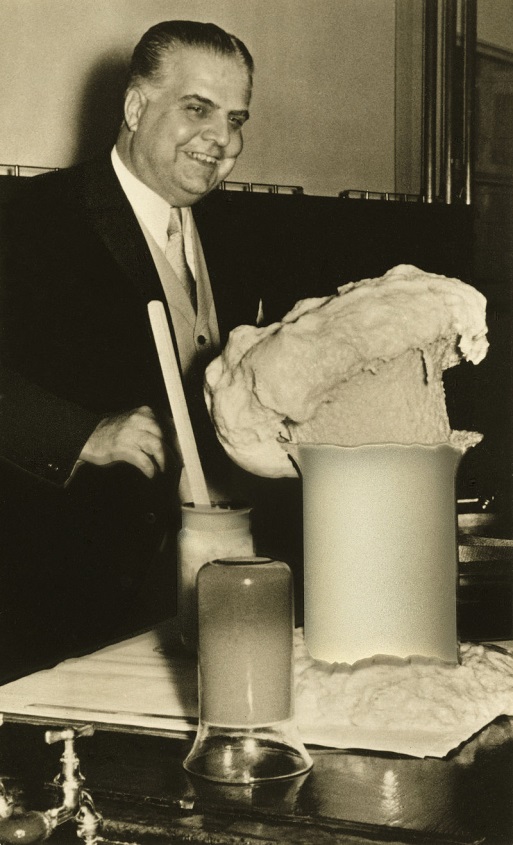 Discovered 1937 by Otto Bayer, was interrupted and resumed production in 1952
Isocyanate with a Polyol
45k metric tons 1960 -> 25 million metric tons produced annually 2020
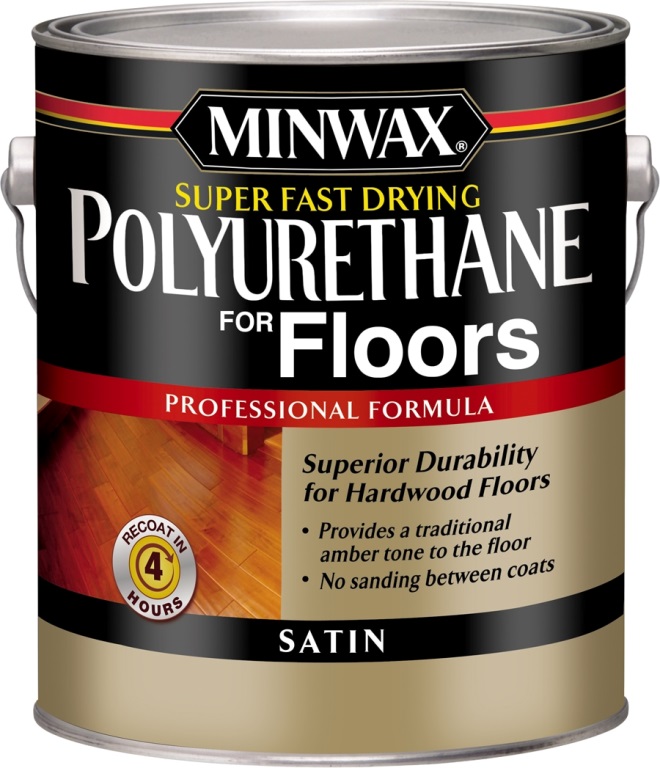 [Speaker Notes: By 1957 Poly accounted for 55% of wood finishing market]
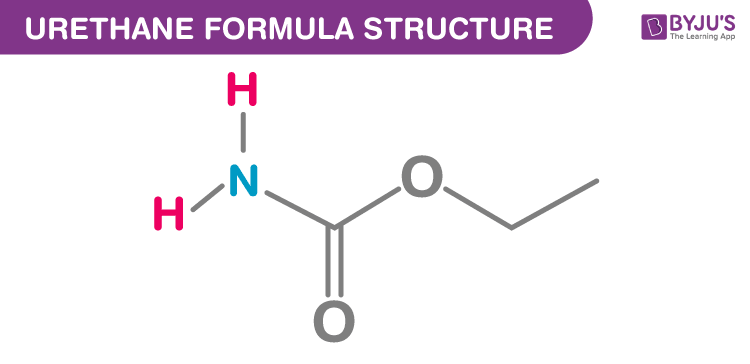 Urethane
Polyisocyanate + Polyol then stripping of the double Poly bond leaving a thin, strong, clear liquid
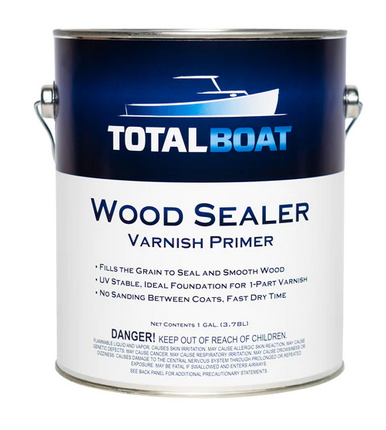 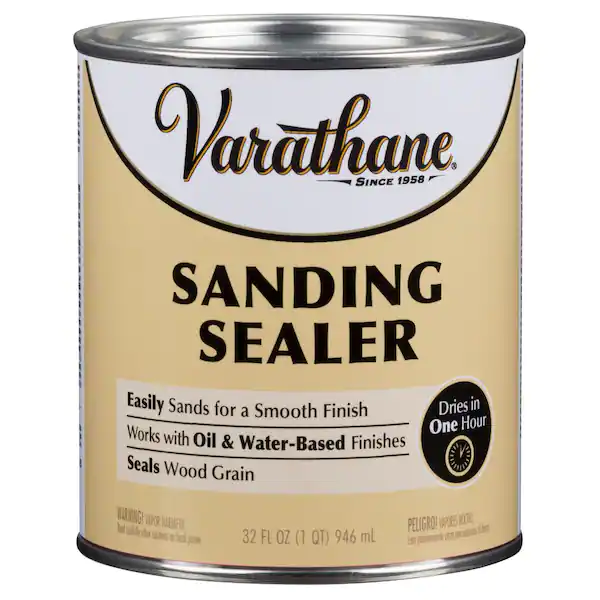 Marine Variants
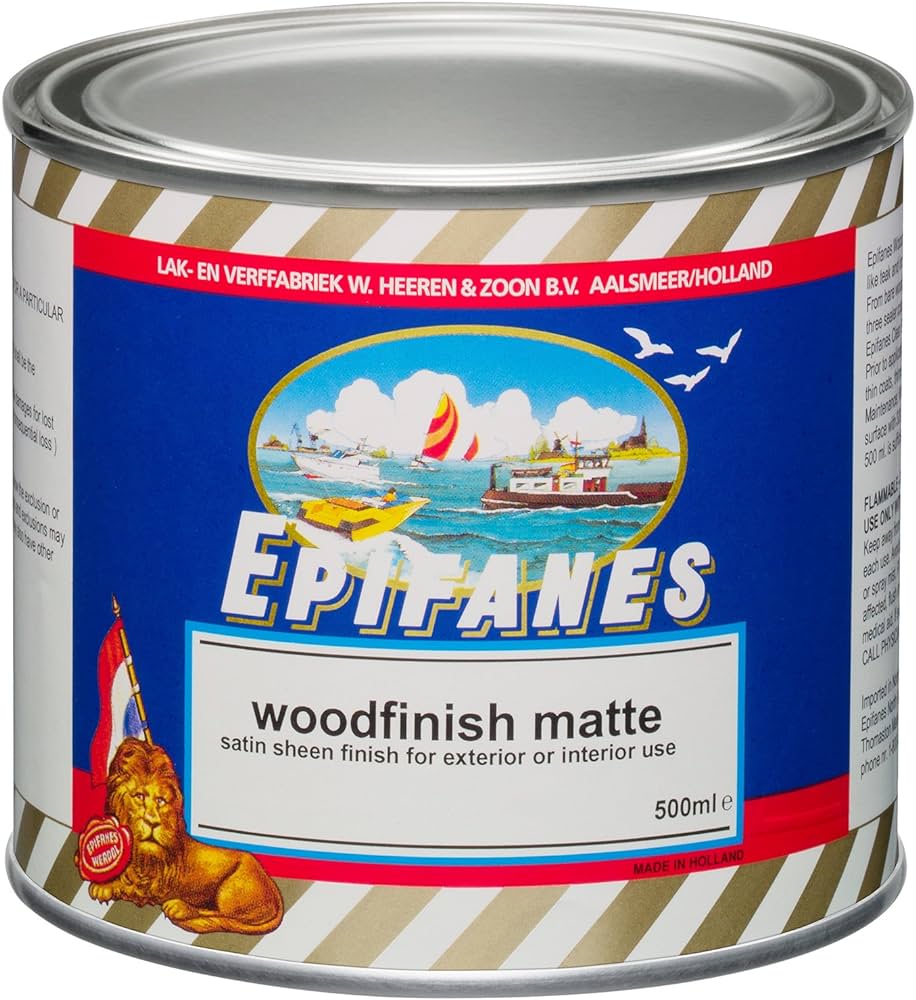 Urethane with UV protection additives PLUS :
Water Based + evaporators
Linseed Oil Based with dryers
Tung Oil
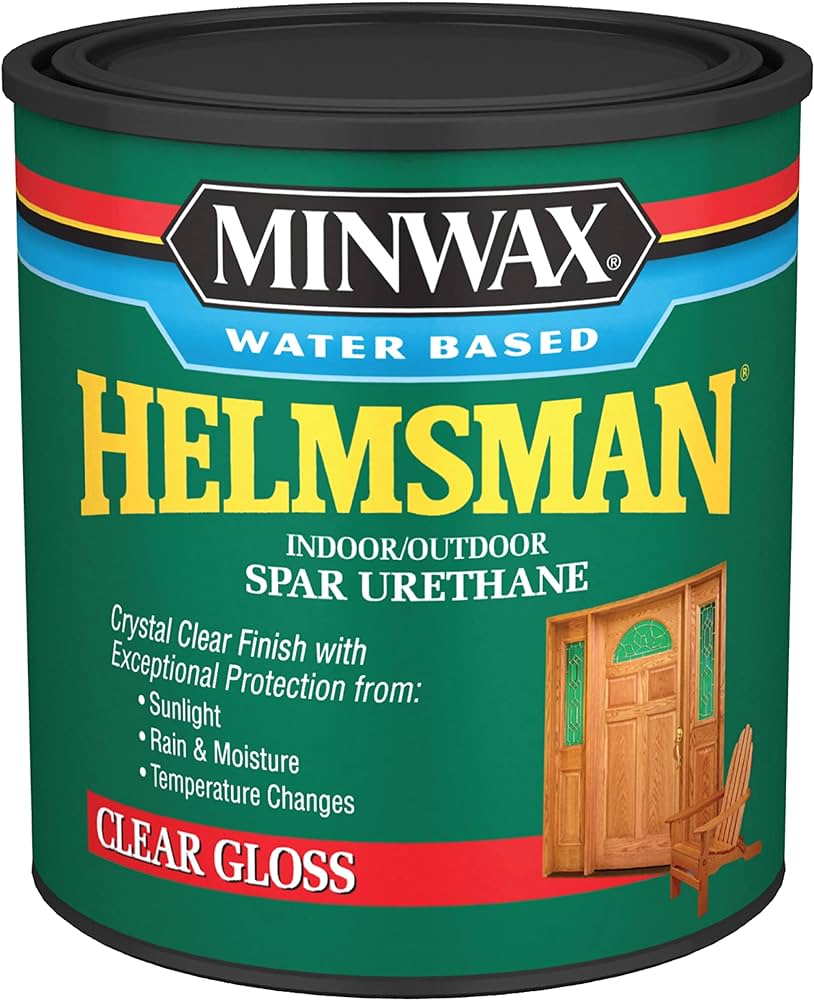 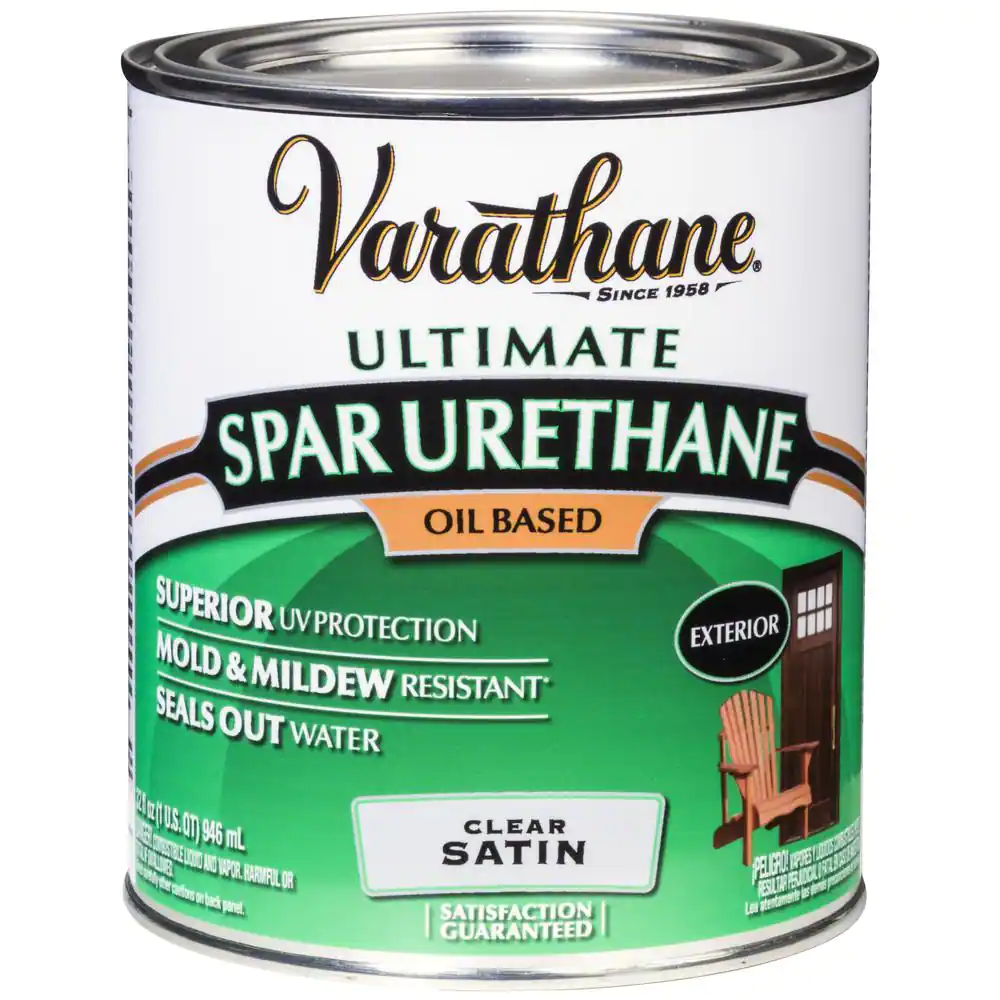 Thanks! 
Comments/Questions?